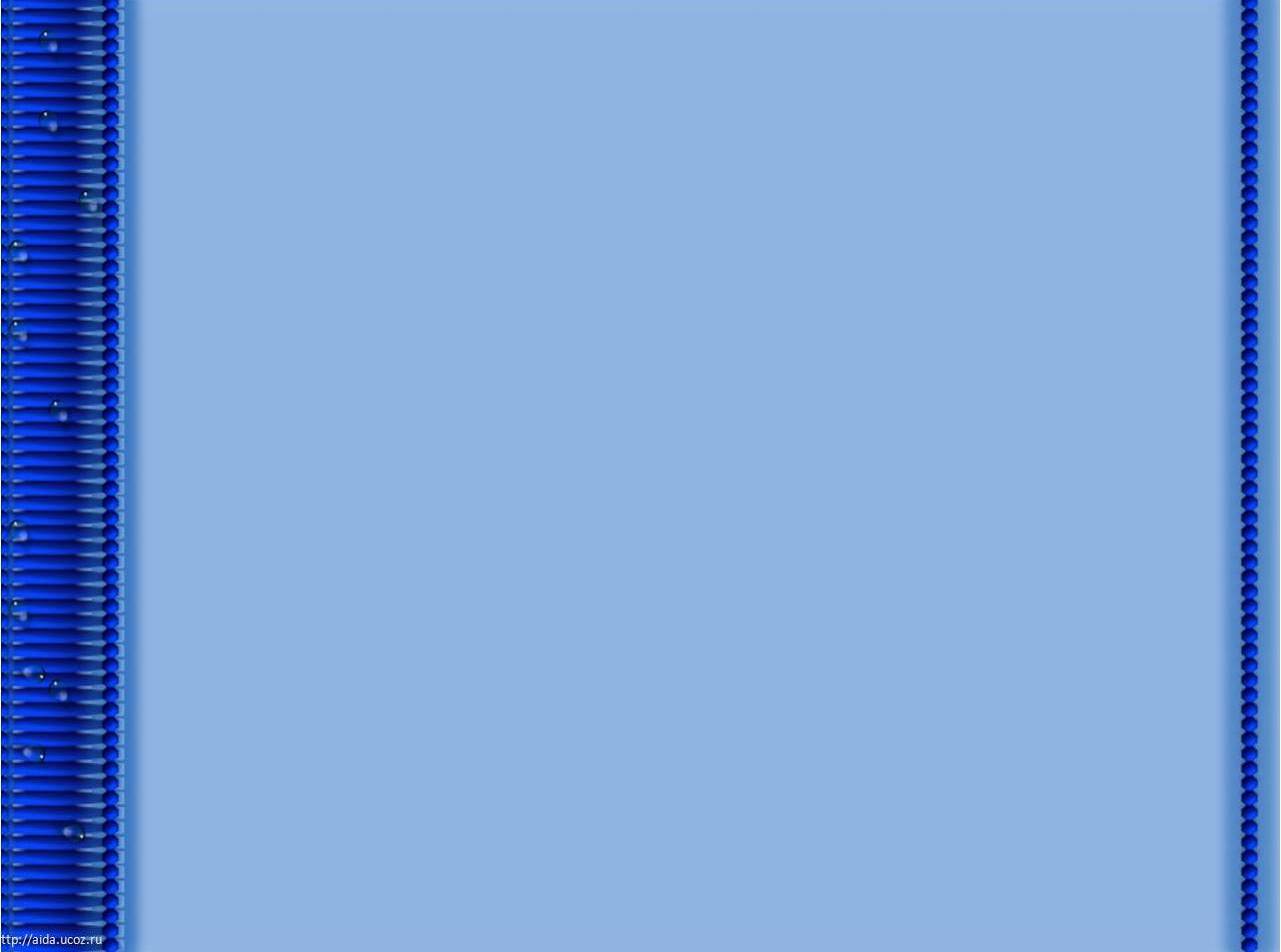 Муниципальное бюджетное образовательное учреждение дополнительного образования детей г. Новосибирска 
«Дом детского творчества «Кировский»
Программа профильного дня в дни весенних школьных каникул
 Фестиваль искусств 
«Нам нужен мир!»
Авторы:
 творческая группа в составе: 
 зав. отделом  Милешенко Татьяна Петровна 
 педагог-организатор Перцева Елена Юрьевна.
Новосибирск 2015 г.
)
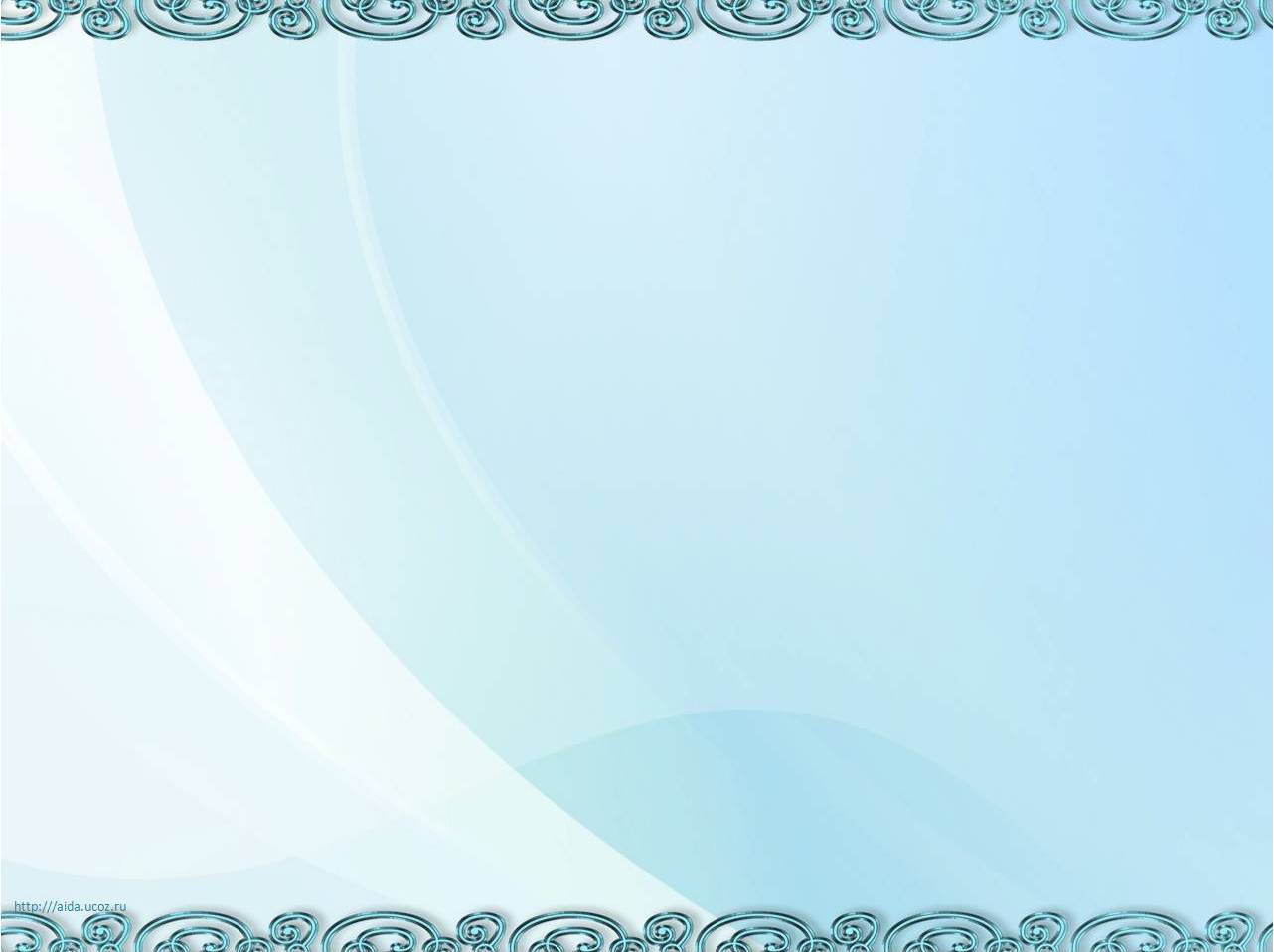 Принимать близко к сердцу радости и горести Отечества
 способен лишь тот,
кто не может пройти равнодушно мимо радостей
 и горестей отдельного человека.
(Василий Сухомлинский)
« Горжусь, что я русский…
Потомство моё, прошу брать мой пример…
до издыхания быть верным Отечеству».
(А.В.Суворов)
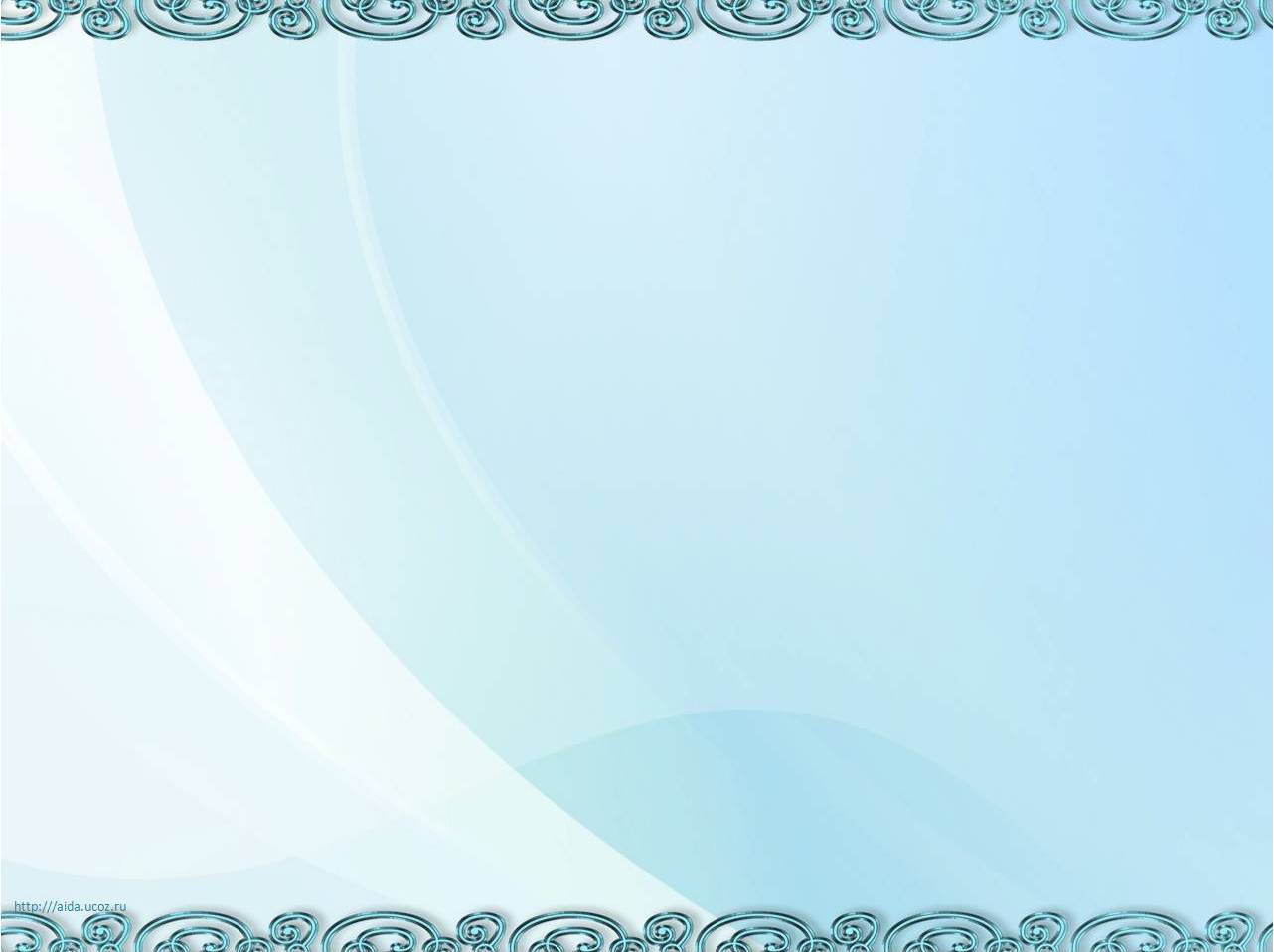 Цель профильного дня:
Создание условий для формирования морально-психологических качеств детей и к дальнейшему проявлению их  в различных сферах деятельности.
Задачи для педагога:
Внедрить эффективные формы и методы работы, способствующие развитию патриотизма у детей, через активную практическую деятельность, осуществляемую в разных сферах жизни и отношений;
Задачи для детей:
Расширить кругозор  профессиональной деятельности;
Содействовать формированию  навыков  самостоятельной  работы  и  развитию творческой инициативы.
)
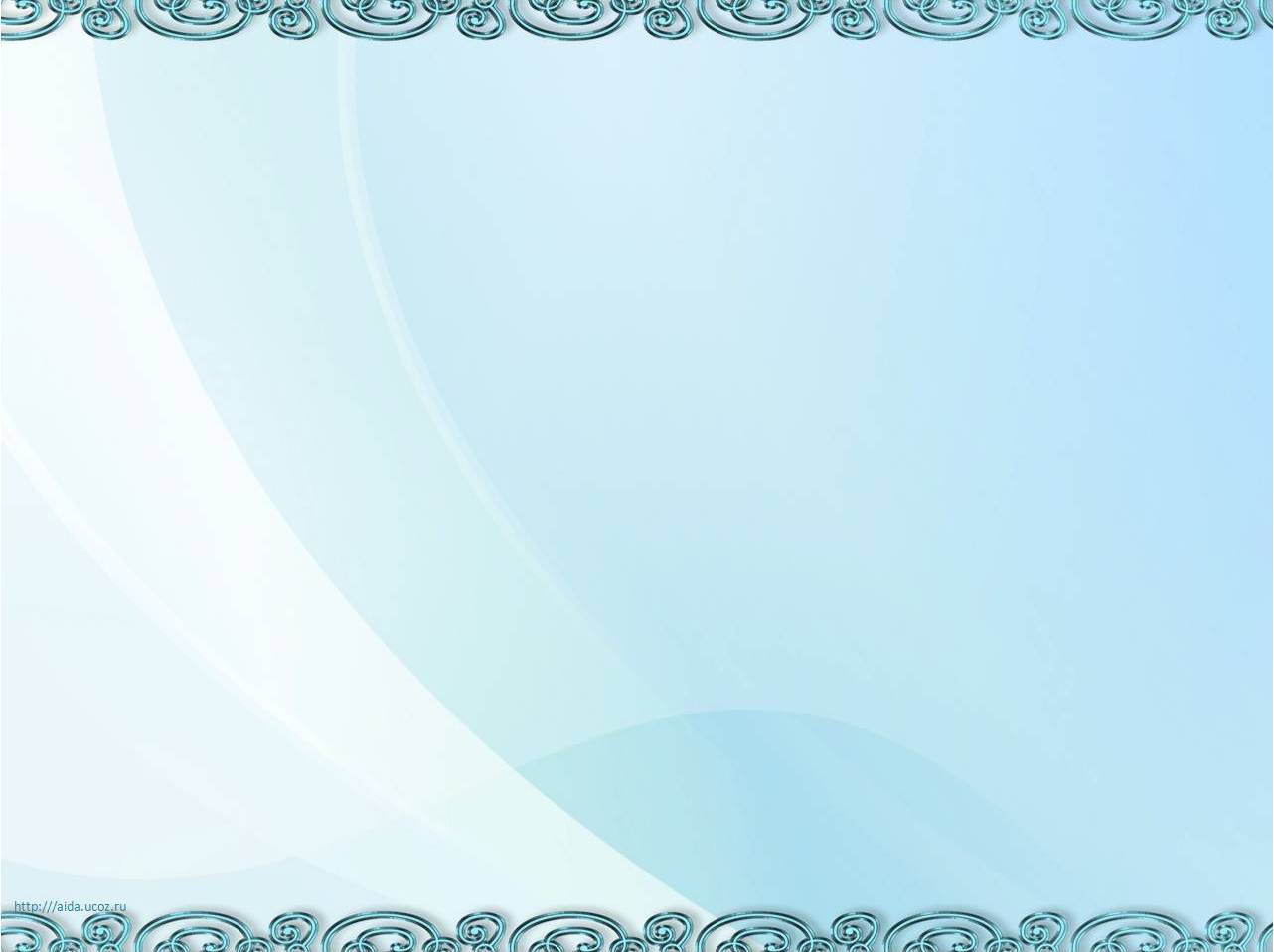 Программа данного дня включала в себя  четыре обучающих компонента:

Конкурс «Угадай мелодию» на знание песен военных лет «Песни войны, песни победы».
Творческая мастерская кинохроники  «Нам нужен мир!».
 Игровая программа «Зарничка»:
- отдых на привале «Музы не молчат!»;
- «все профессии важны, все профессии нужны!» 
Защита творческих  работ команд, концерт «Музы не молчат!».
)
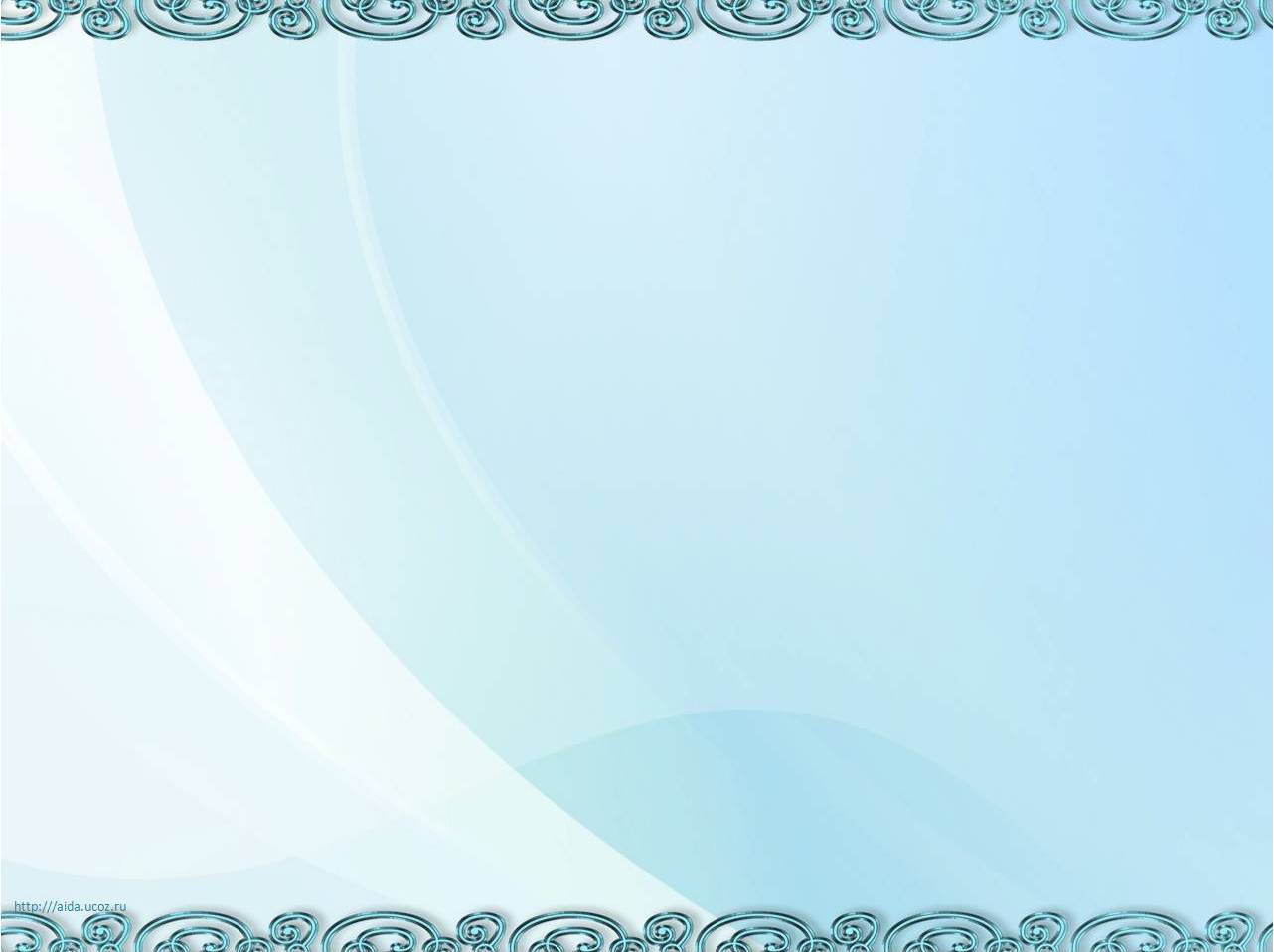 «ПЕСНИ  ВОЙНЫ, ПЕСНИ   ПОБЕДЫ!»
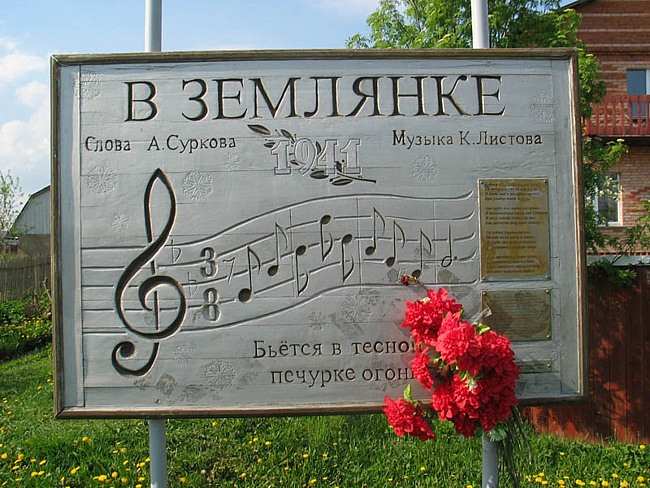 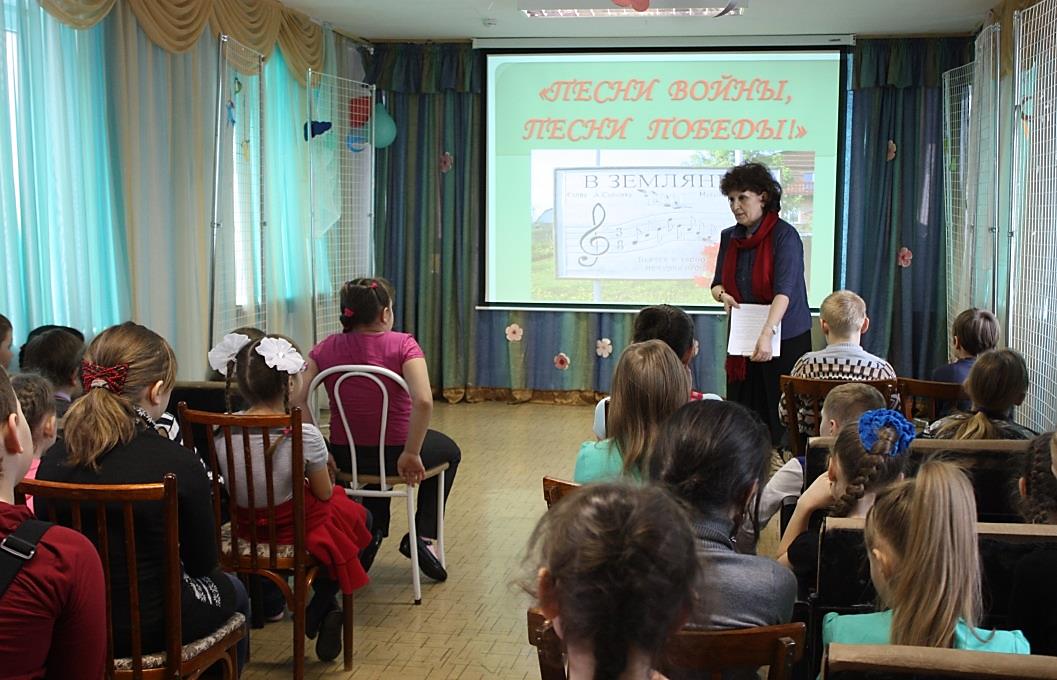 )
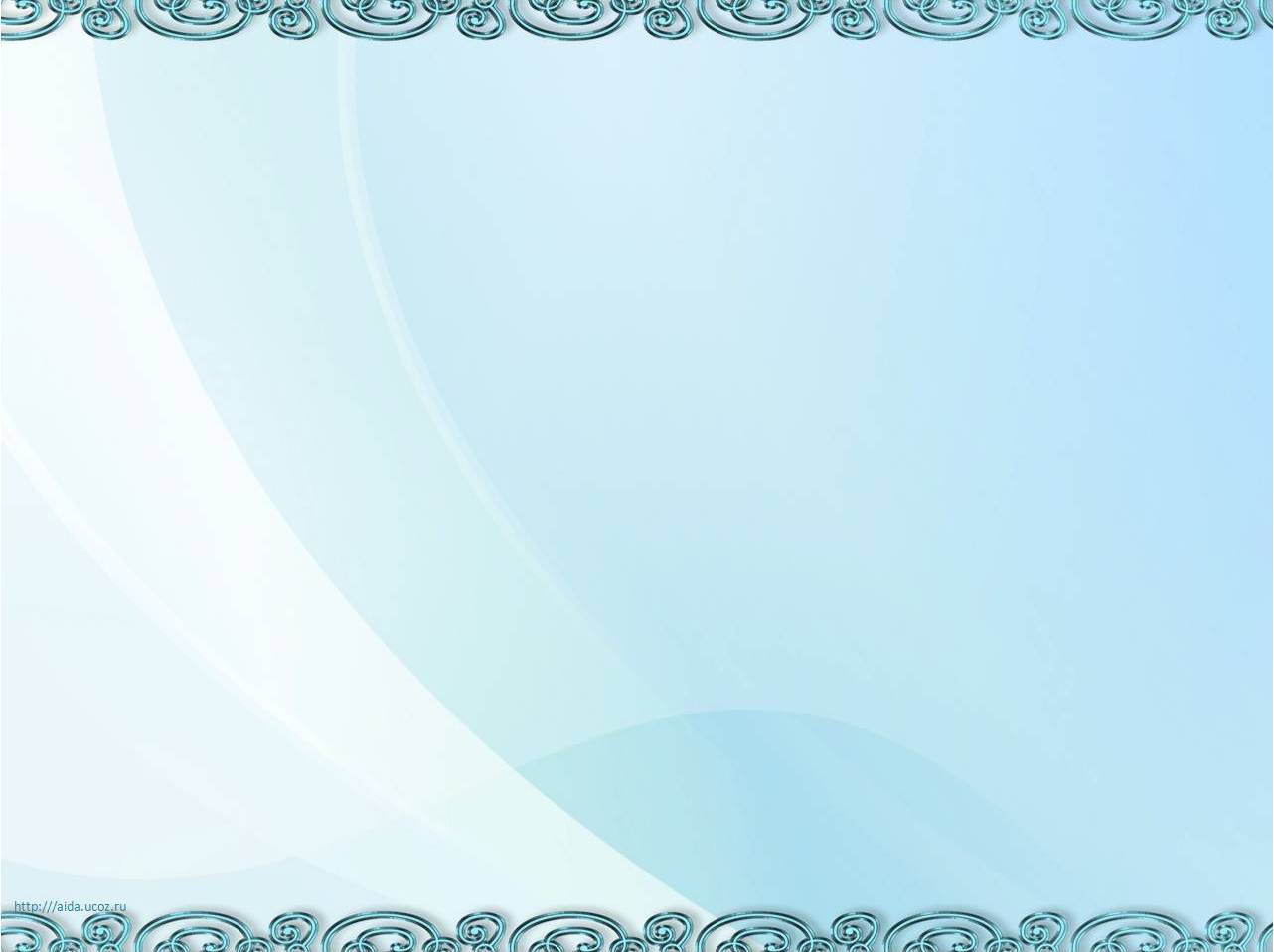 КРАСНОЗНАМЕННЫЙ АНСАМБЛЬ
 ПЕСНИ И ПЛЯСКИ КРАСНОЙ АРМИИ
под руководством А. В. Александрова
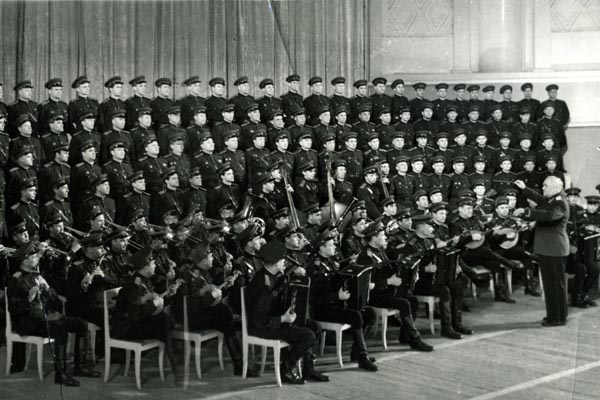 )
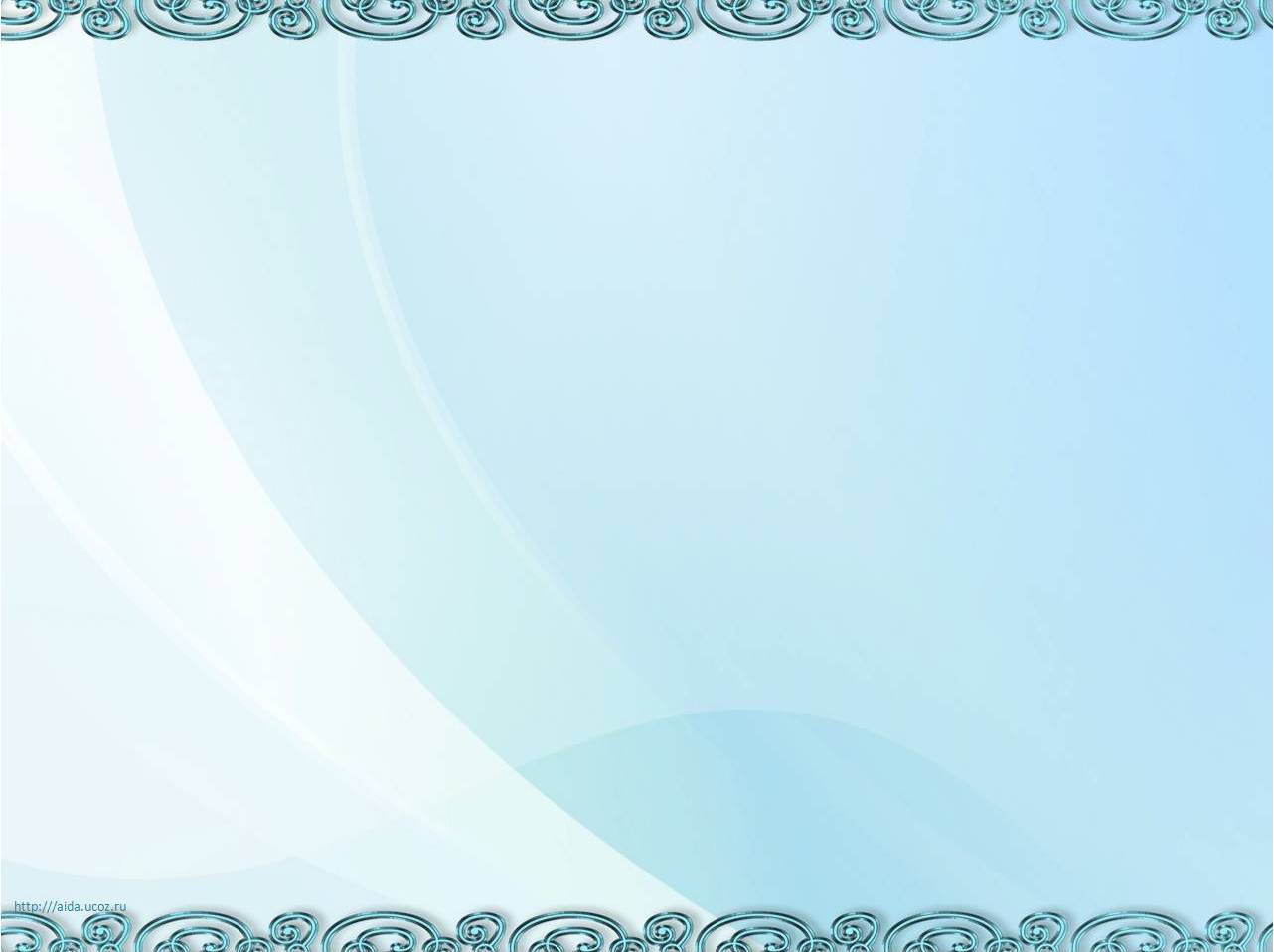 ПЕСНЯ «СИНИЙ ПЛАТОЧЕК» 
в исполнении Клавдии Шульженко
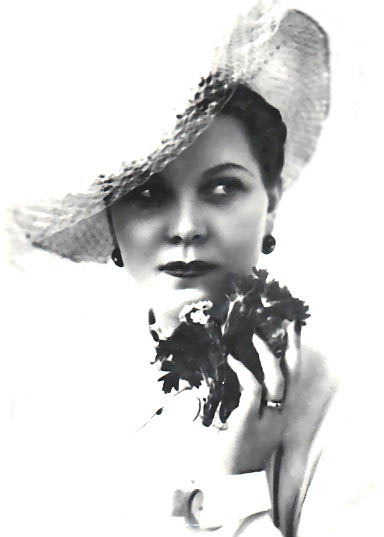 )
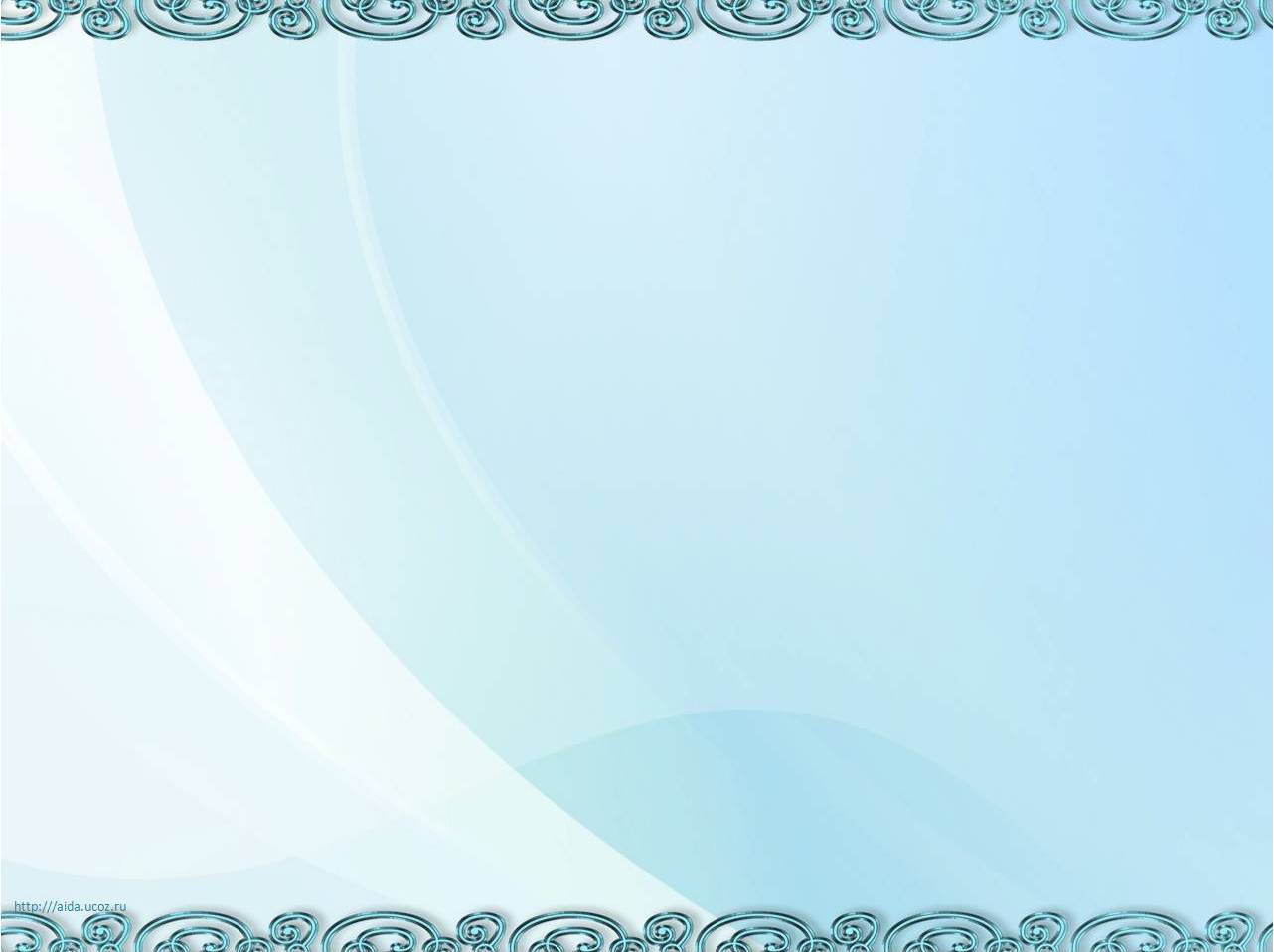 ПЕСНЯ «В ЗЕМЛЯНКЕ» 
в исполнении
 Дмитрия Хворостовского.
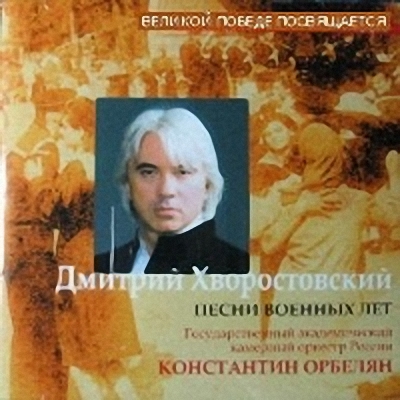 )
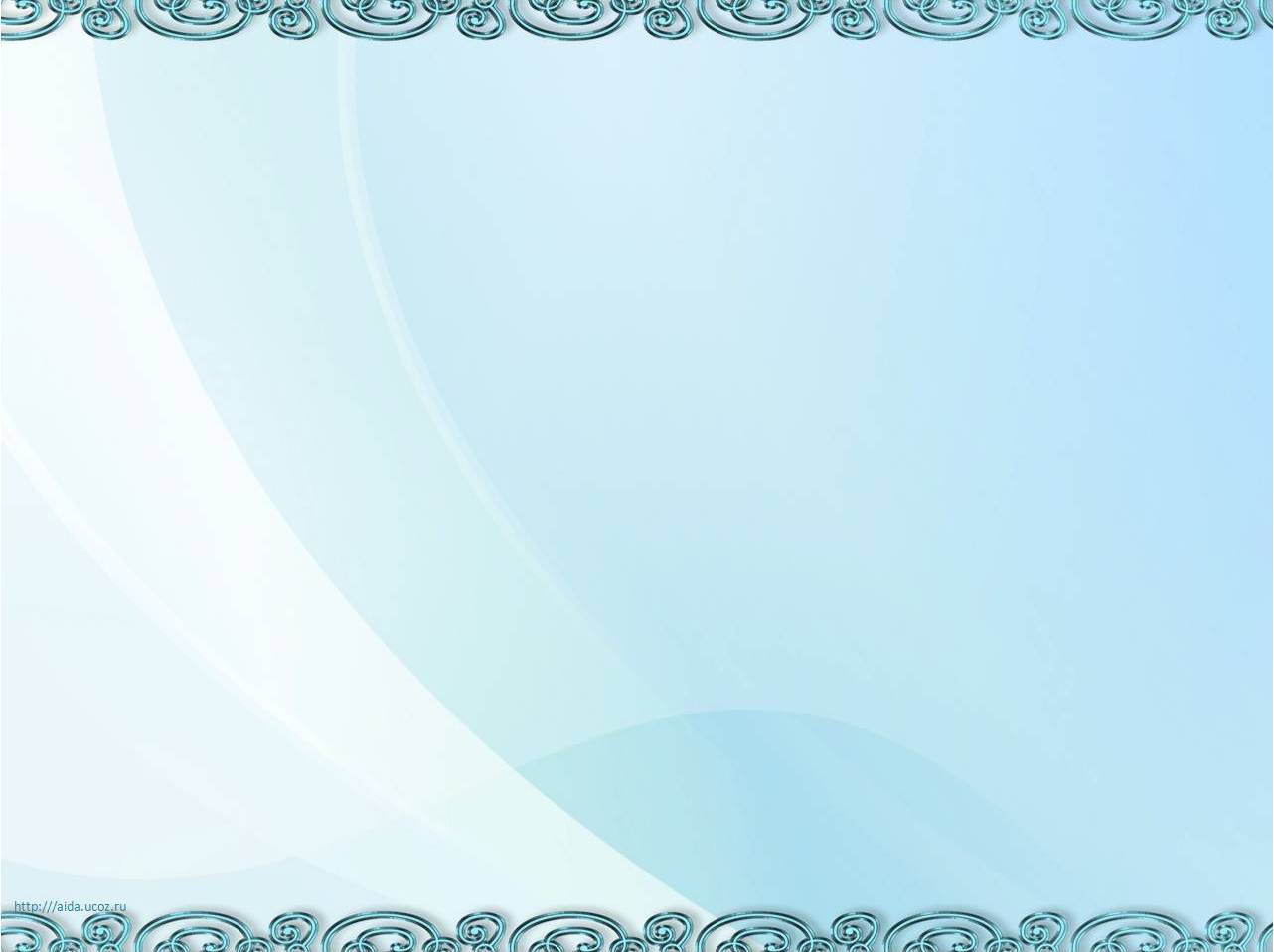 ПЕСНЯ «ТЕМНАЯ НОЧЬ»
в исполнении Марка Бернеса
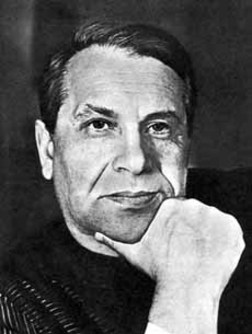 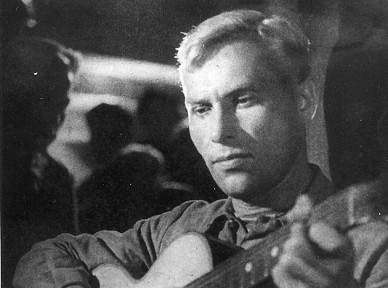 )
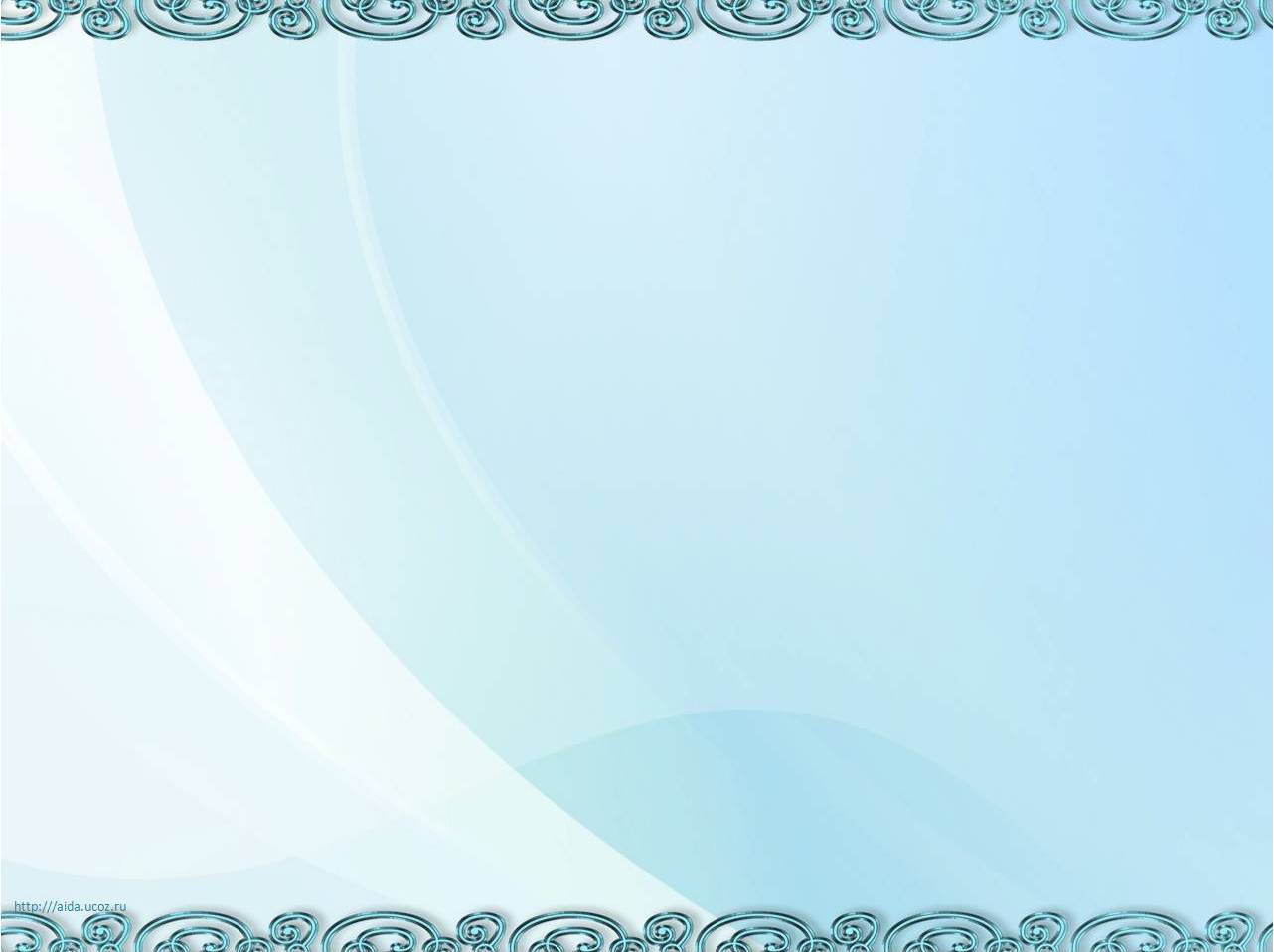 ПЕСНЯ «НАМ НУЖНА ОДНА ПОБЕДА»
 в исполнении  Бориса Окуджавы
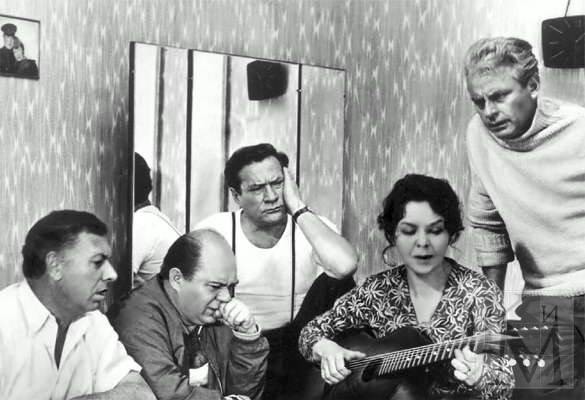 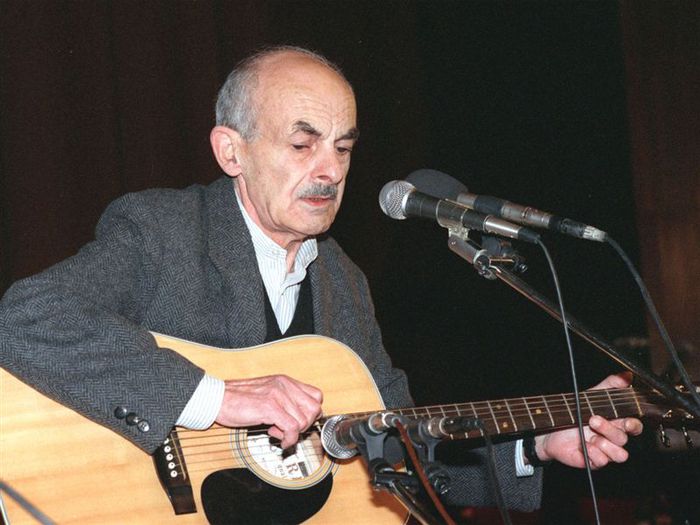 )
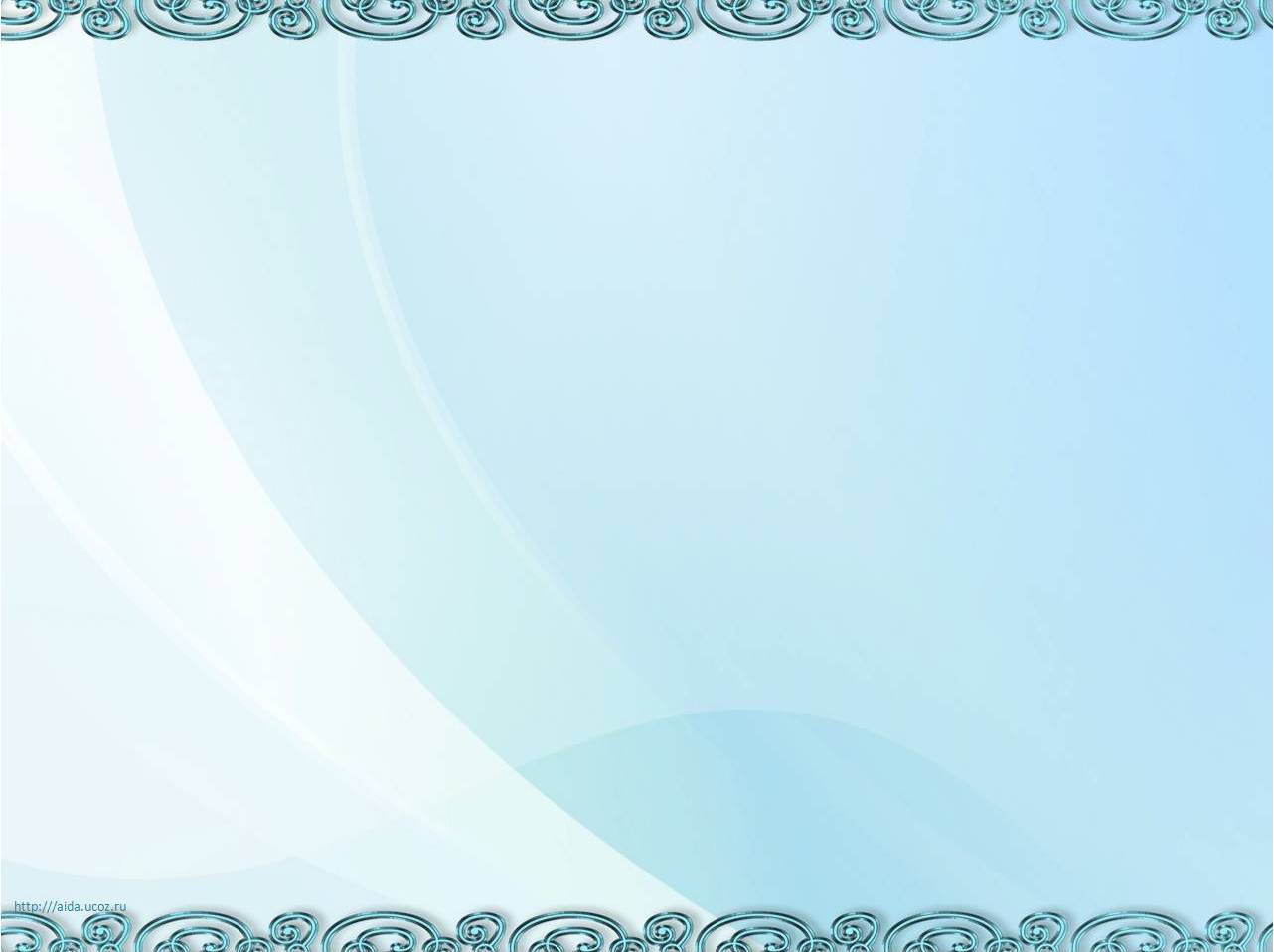 ПЕСНЯ «ДЕНЬ ПОБЕДЫ!»
 в исполнении Лева Лещенко
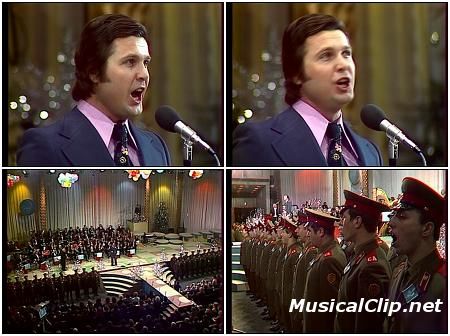 )
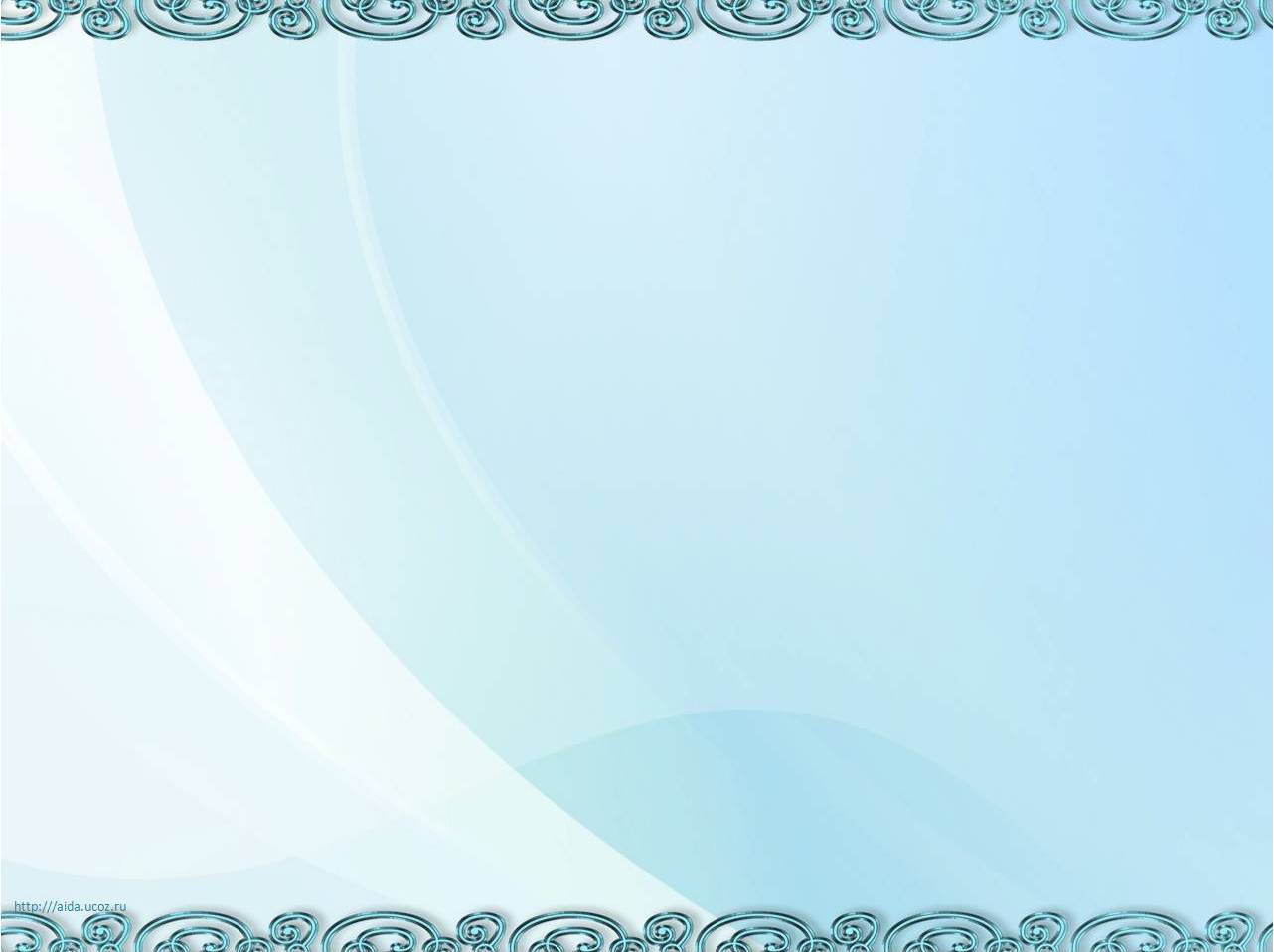 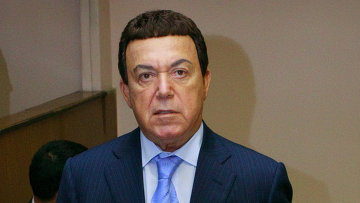 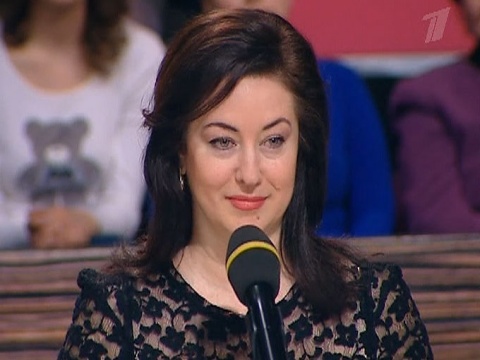 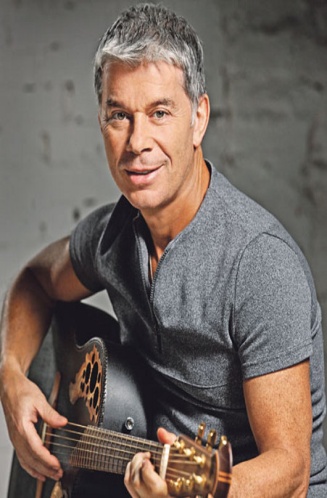 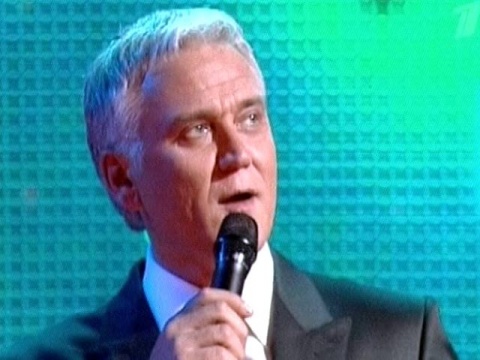 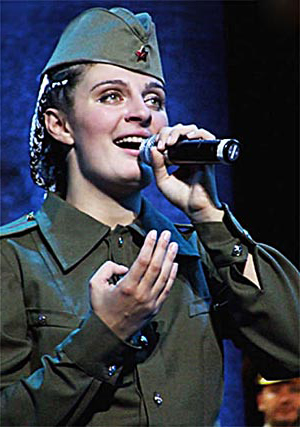 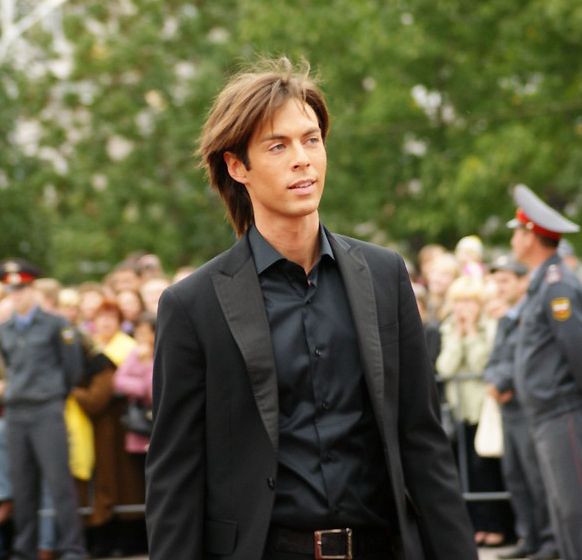 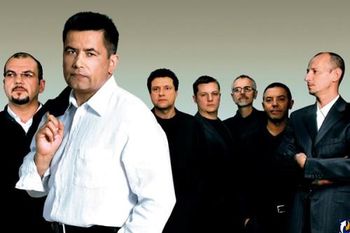 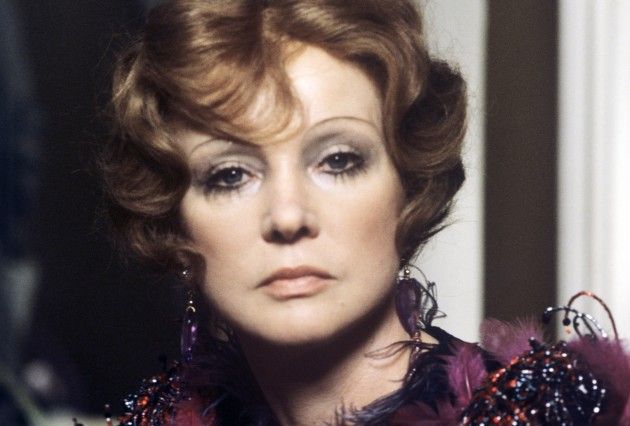 )
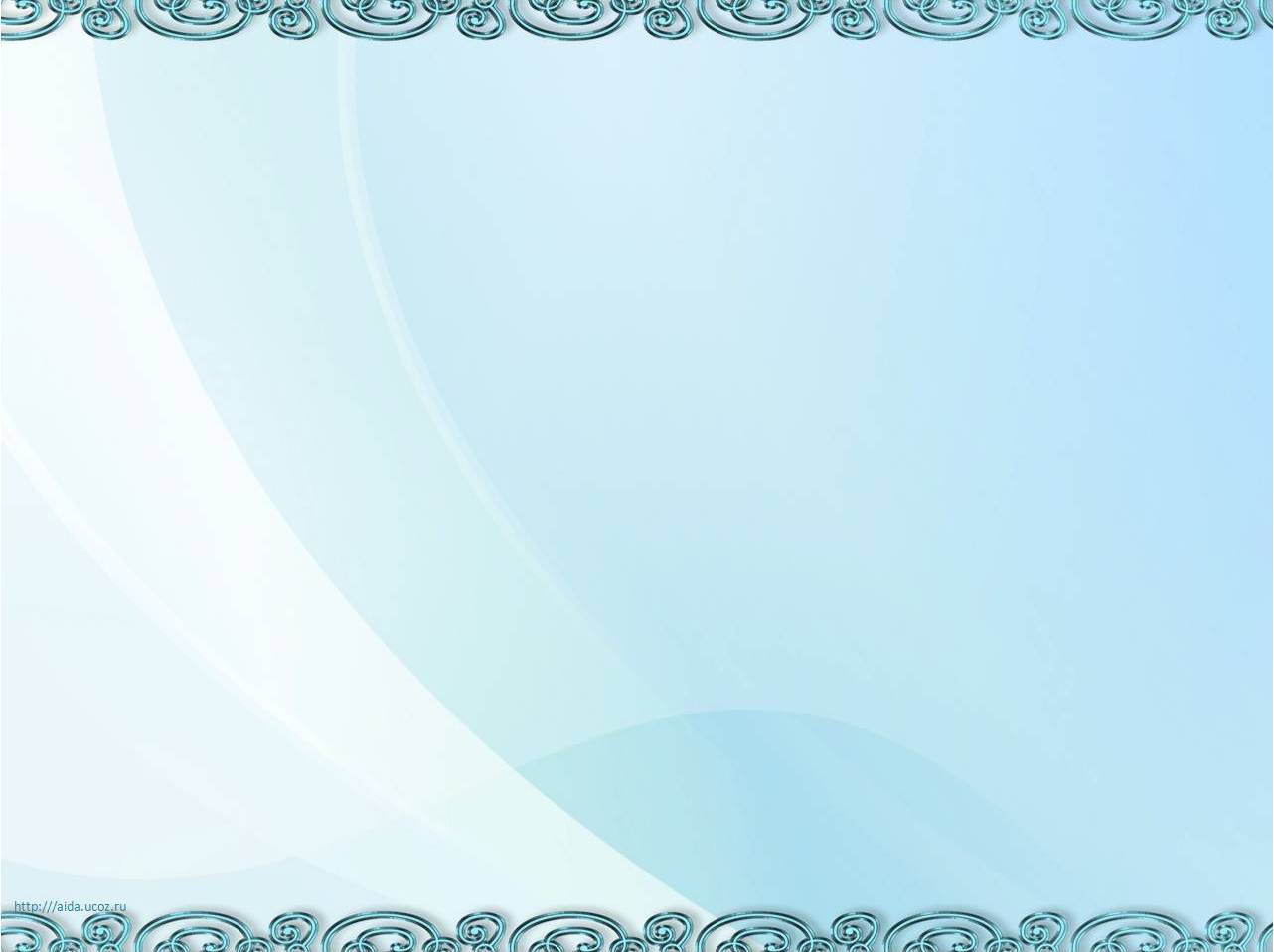 ТВОРЧЕСКАЯ МАСТЕРСКАЯ КИНОХРОНИКИ
 
                                            «НАМ НУЖЕН МИР!»
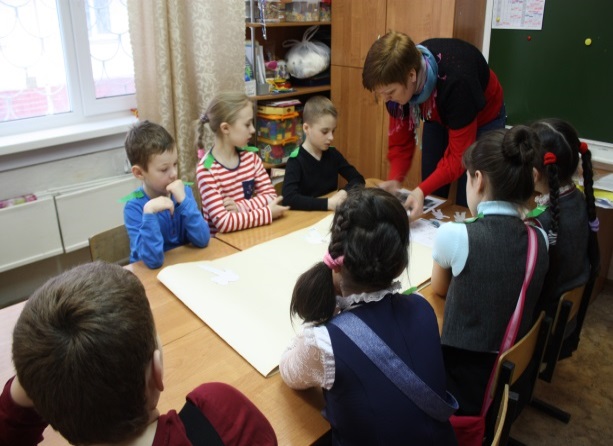 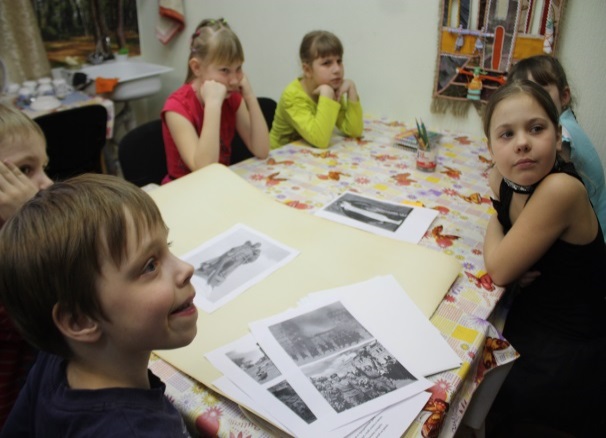 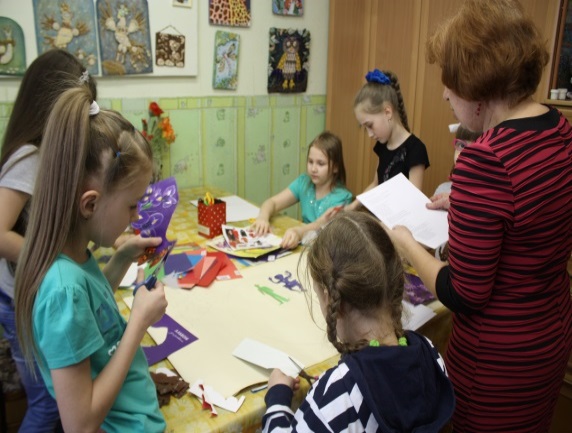 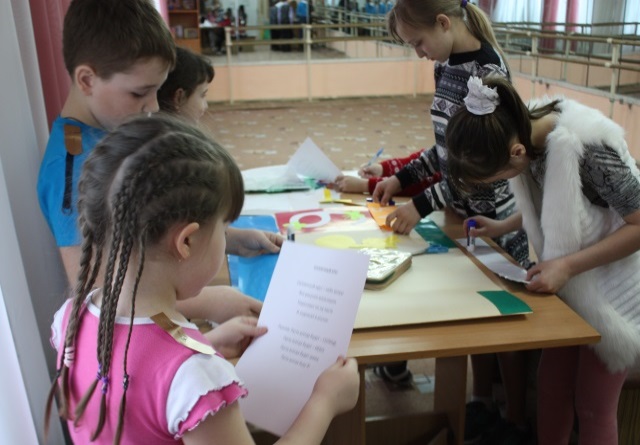 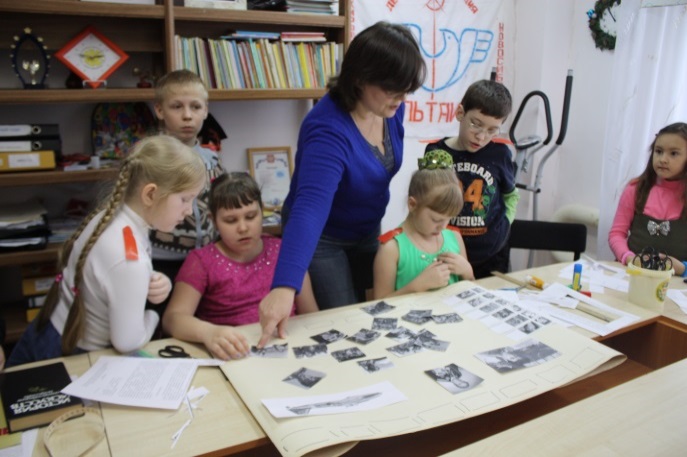 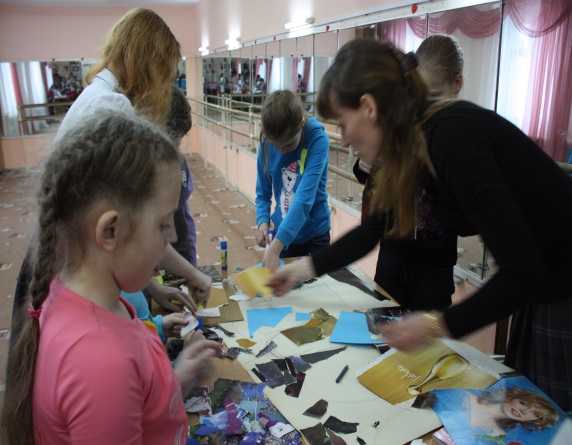 )
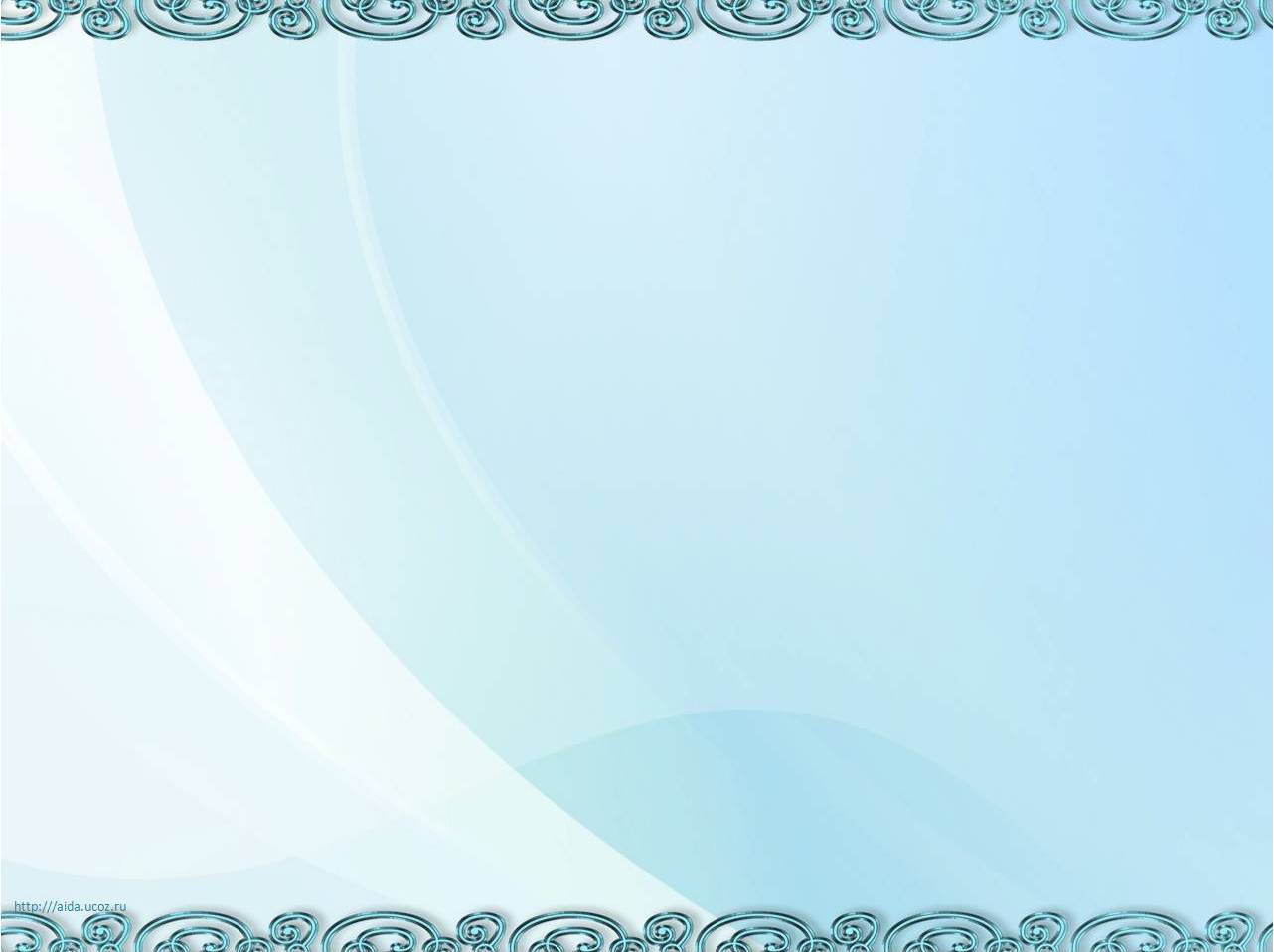 ИГРОВАЯ ПРОГРАММА «ЗАРНИЧКА»
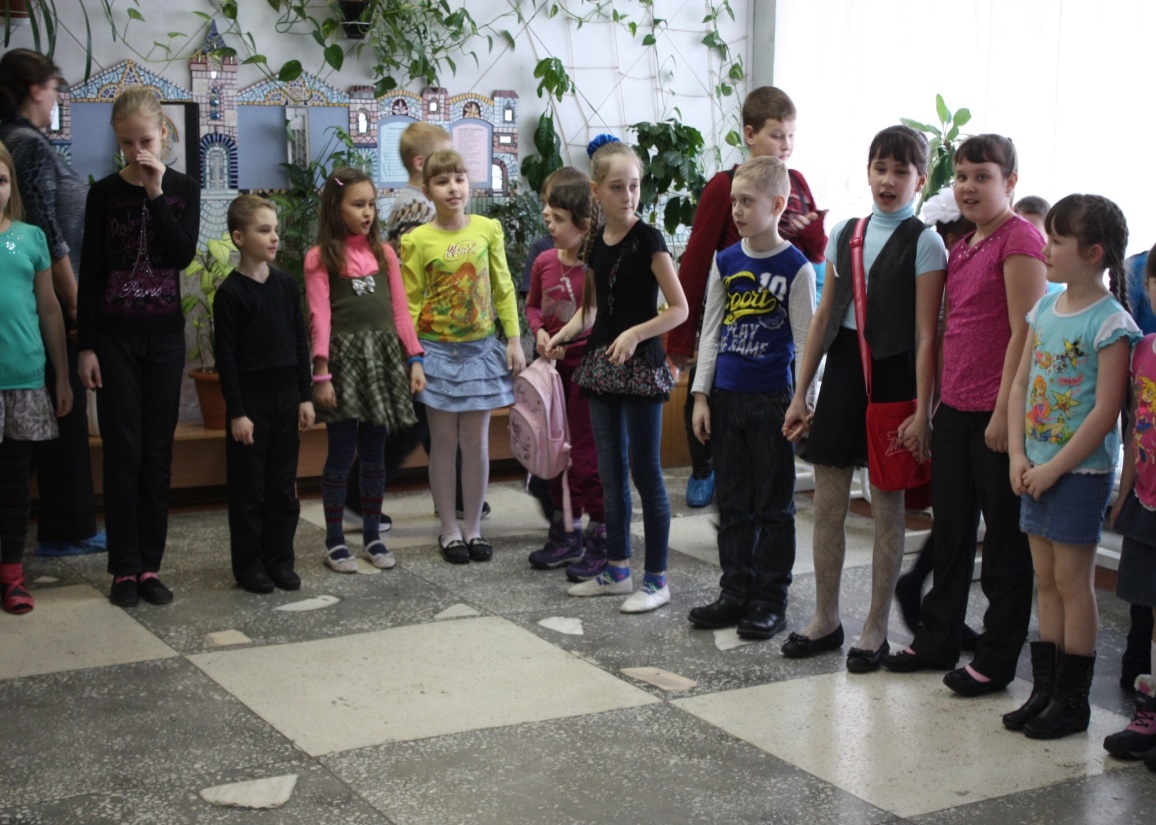 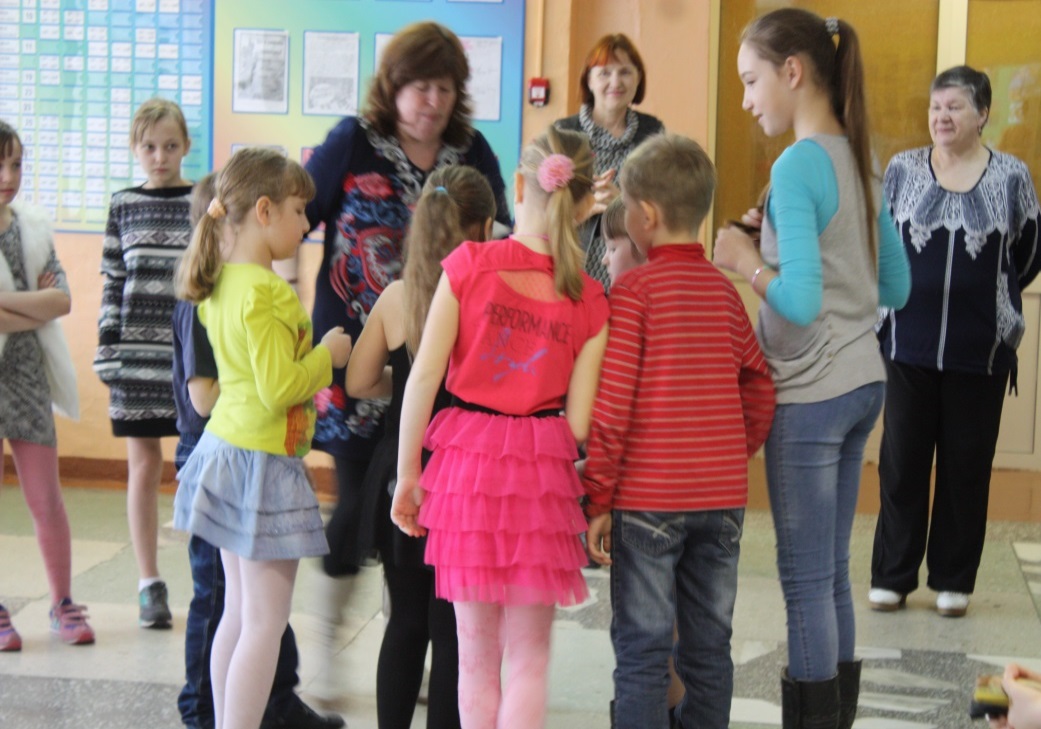 )
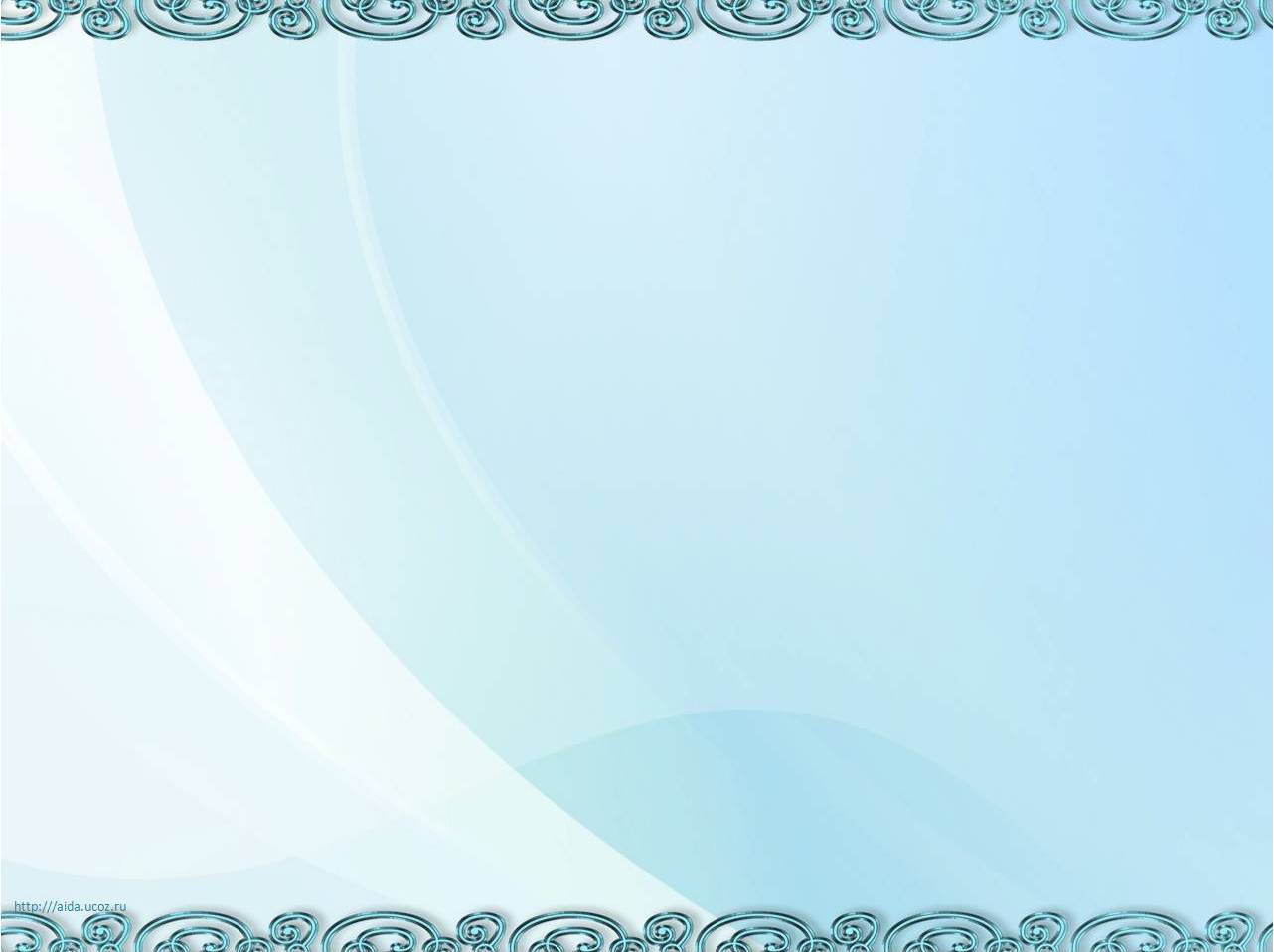 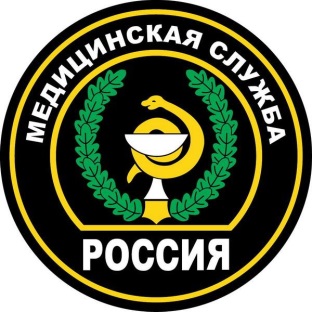 ФИНАЛЬНАЯ ИГРА
Профессия военный санитар
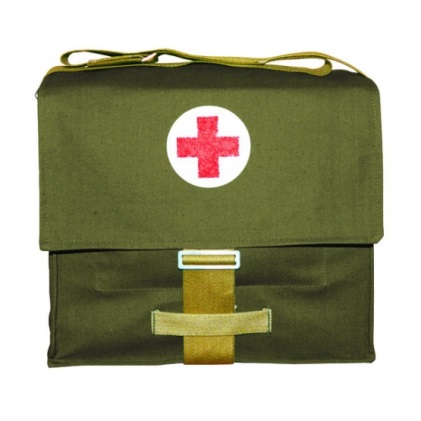 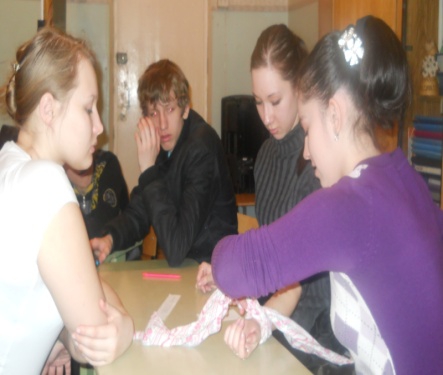 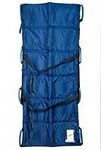 )
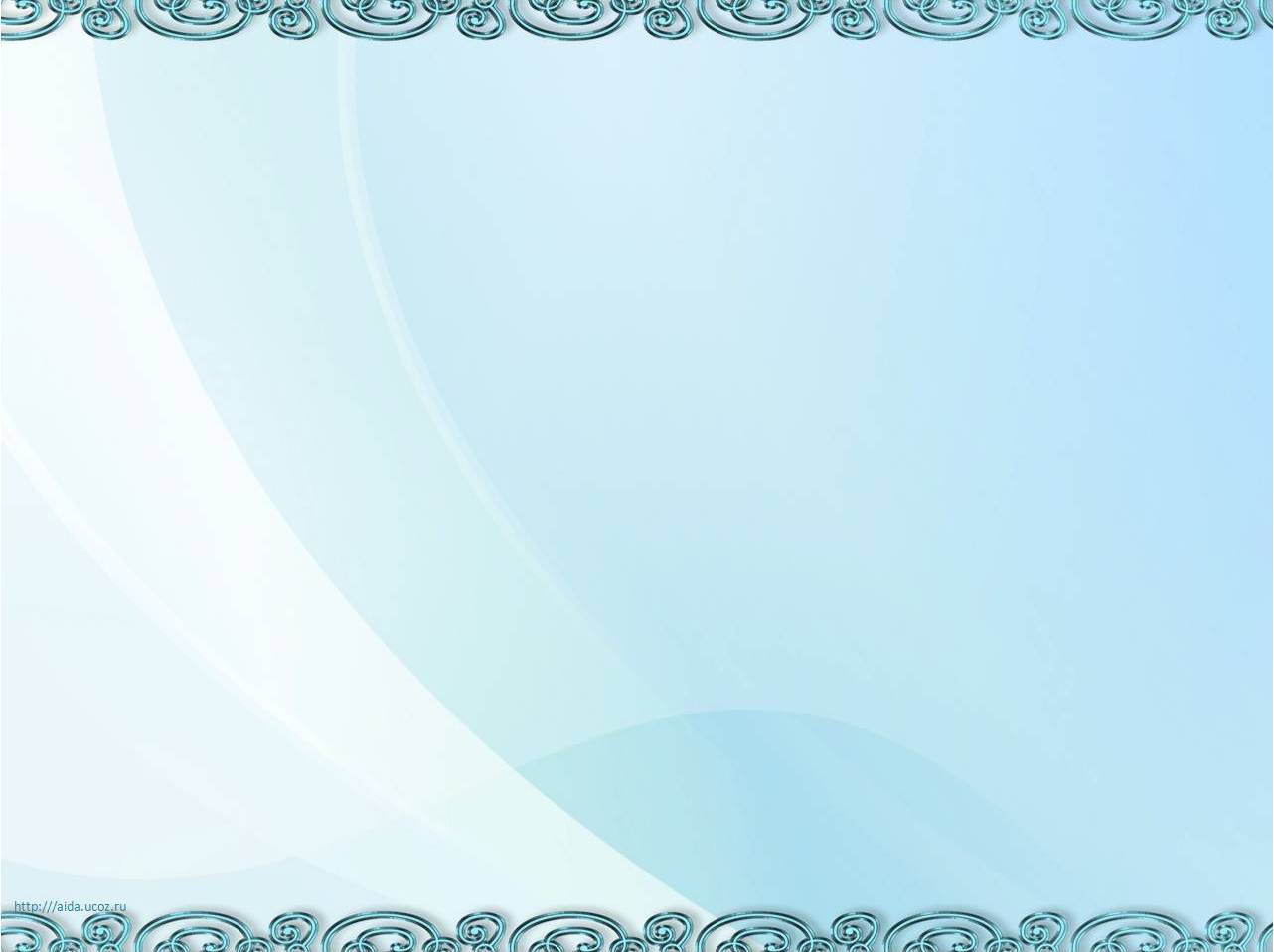 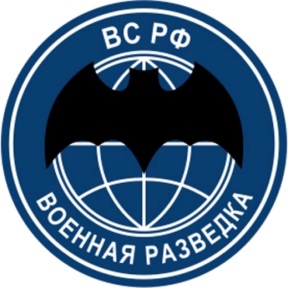 ФИНАЛЬНАЯ  ИГРА
Профессия военный разведчик
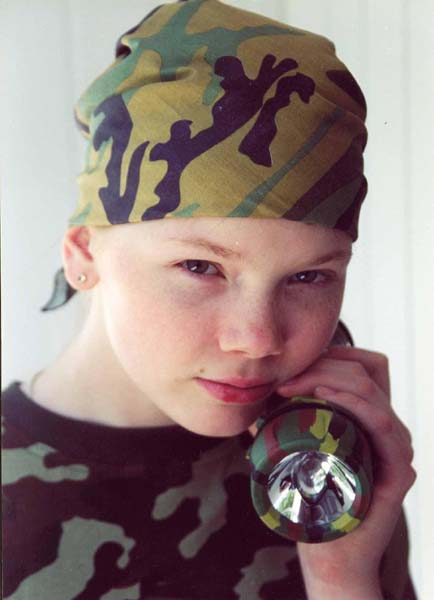 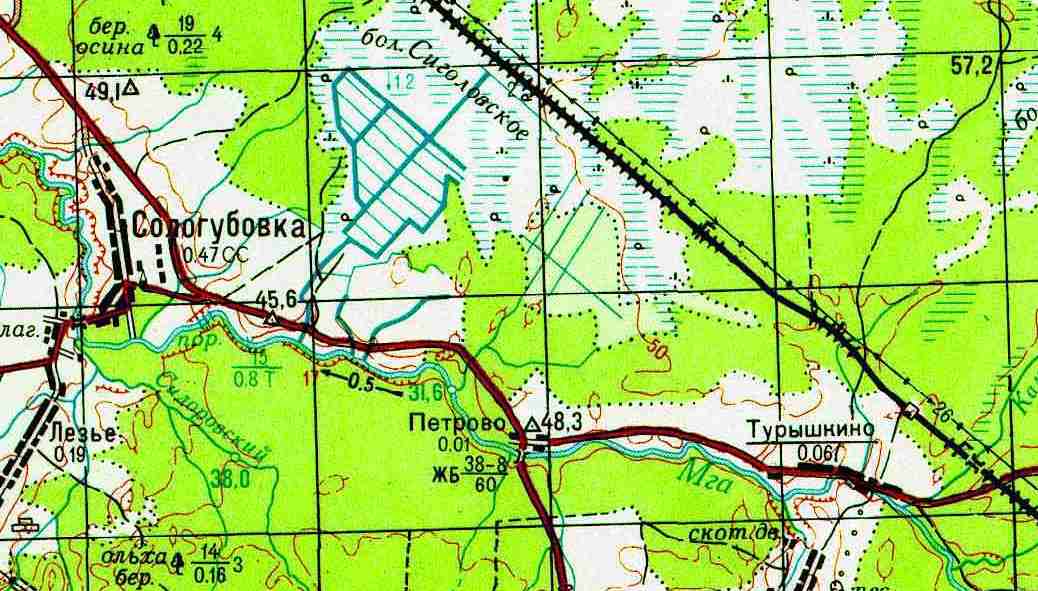 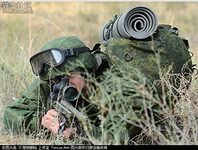 )
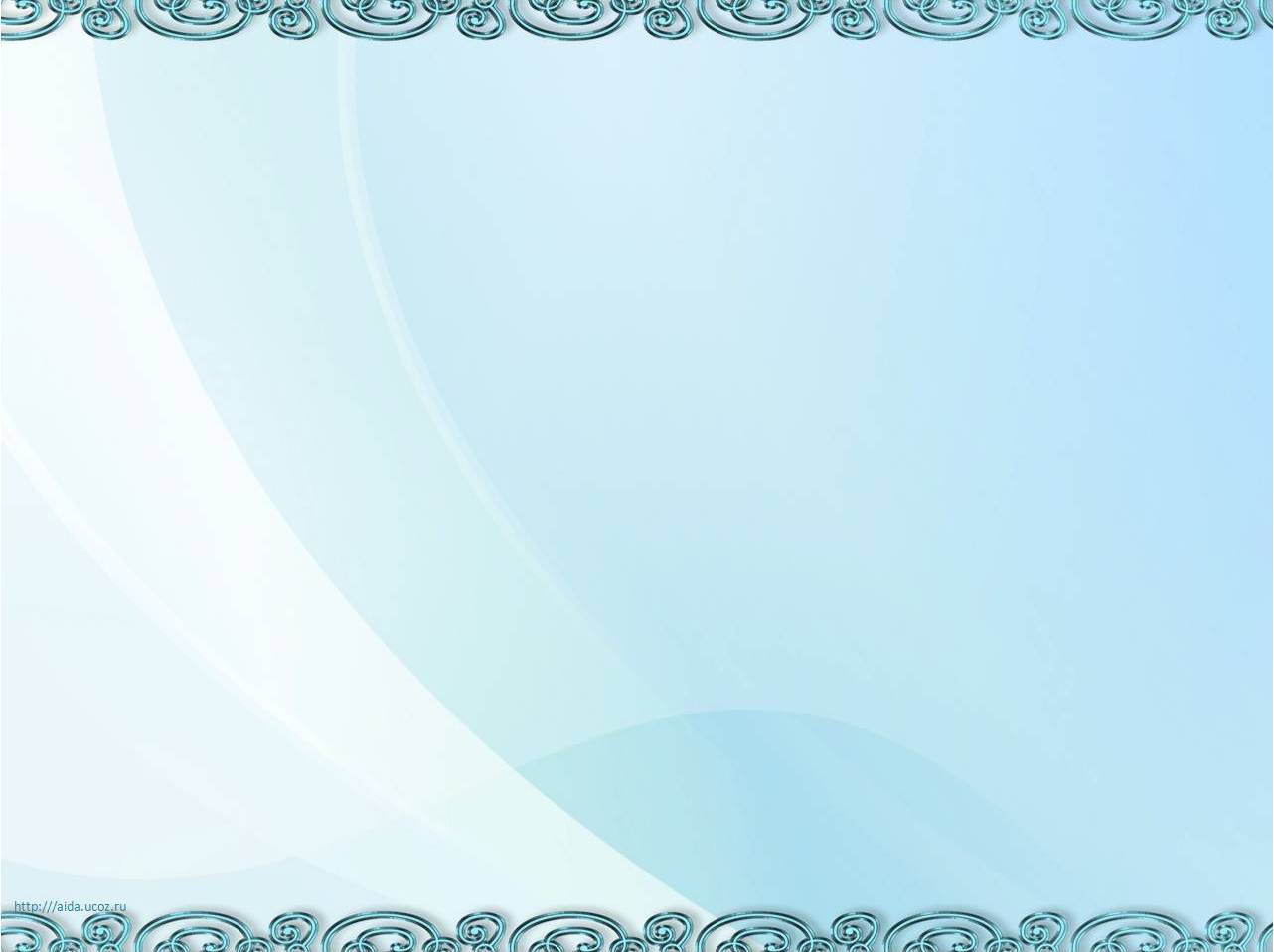 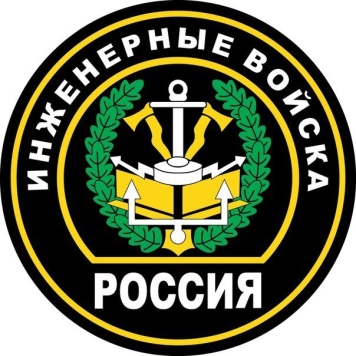 ФИНАЛЬНАЯ  ИГРА
Профессия военный сапер
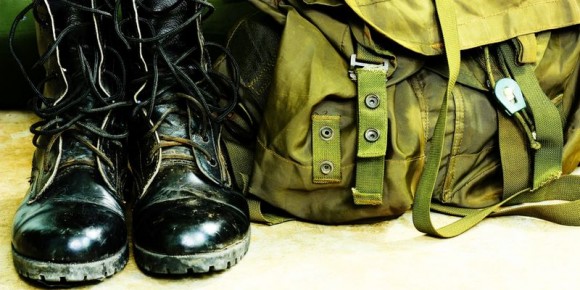 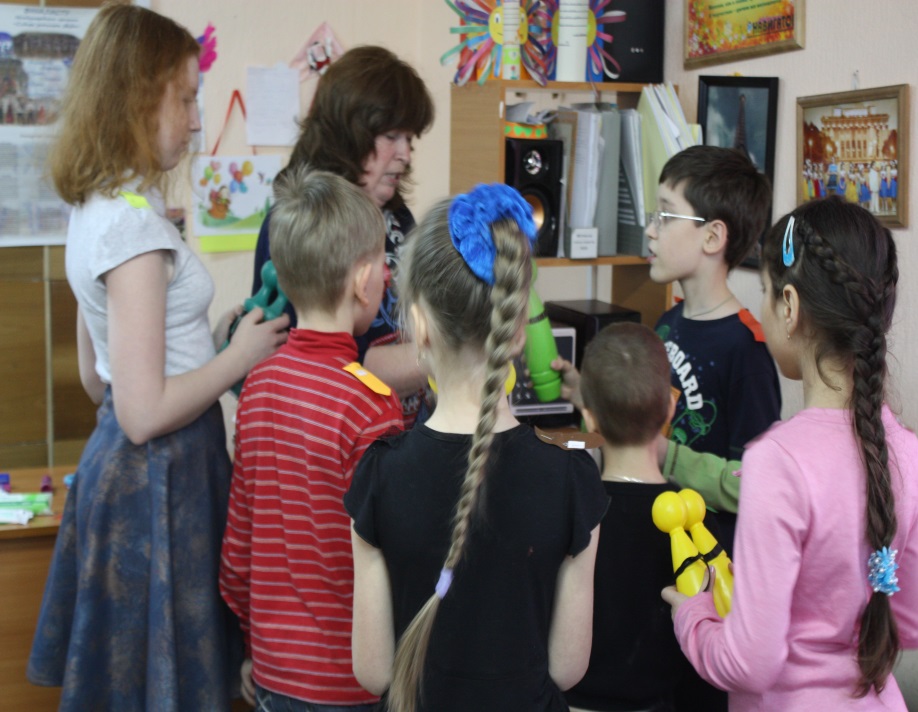 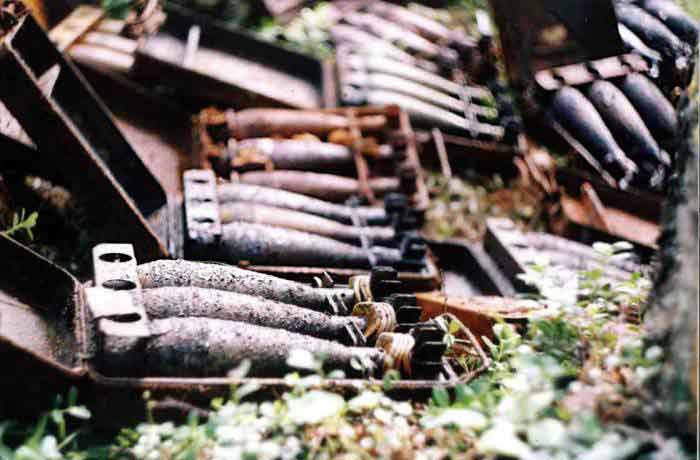 )
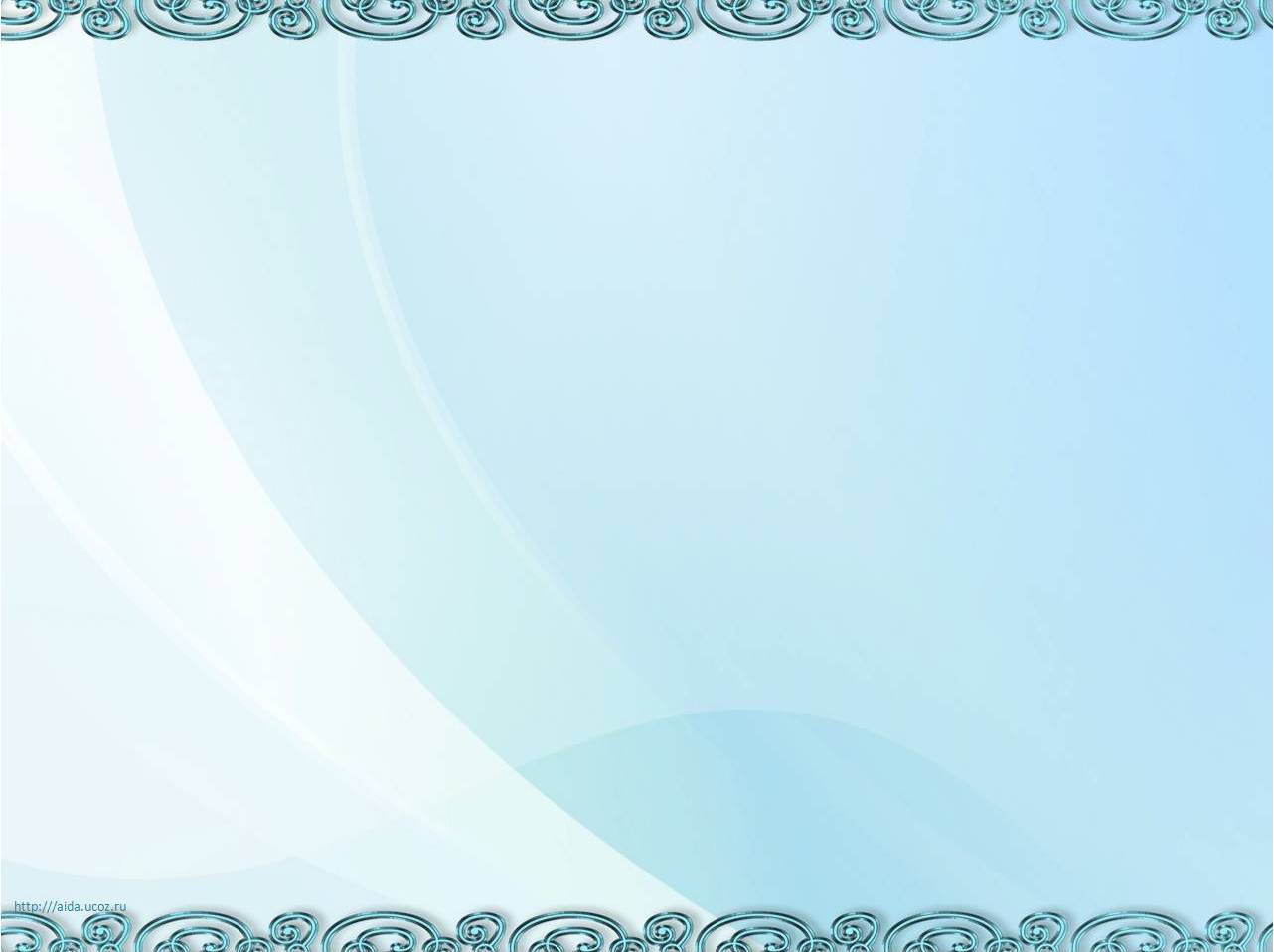 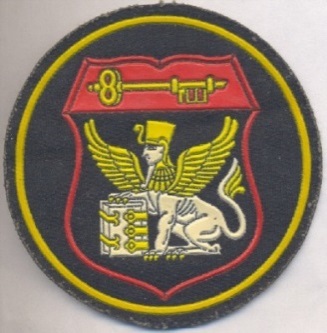 ФИНАЛЬНАЯ  ИГРА
Профессия военный шифровальщик
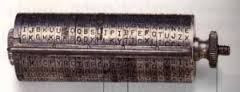 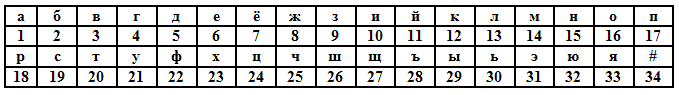 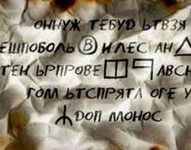 )
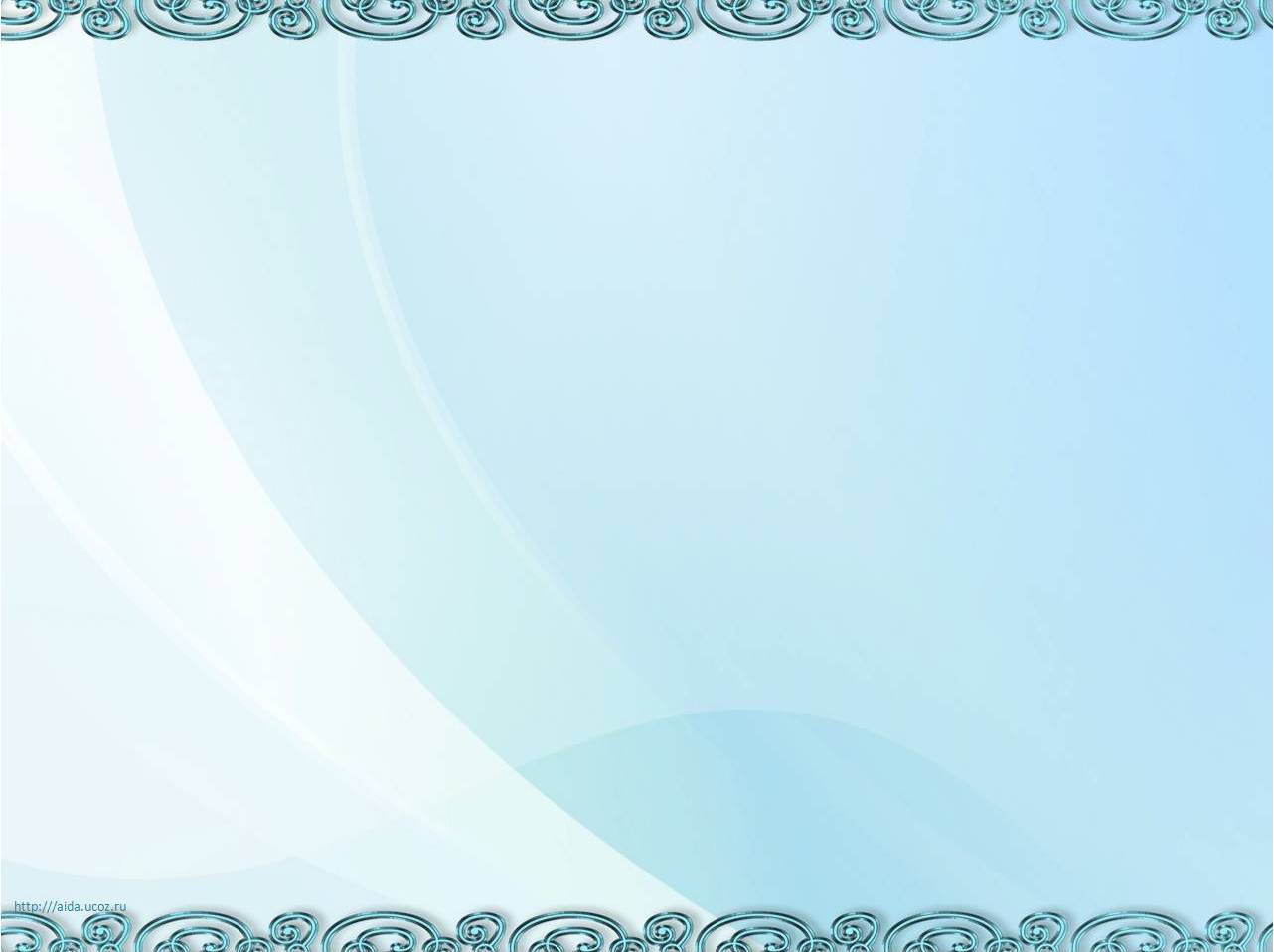 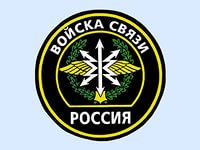 ФИНАЛЬНАЯ  ИГРА
Профессия военный связист
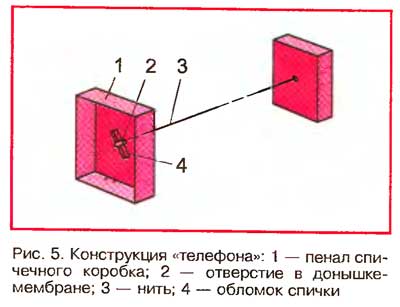 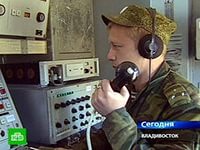 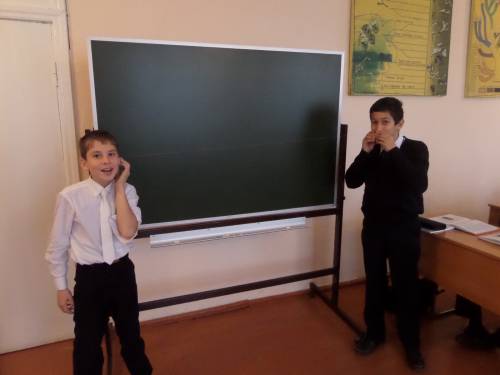 )
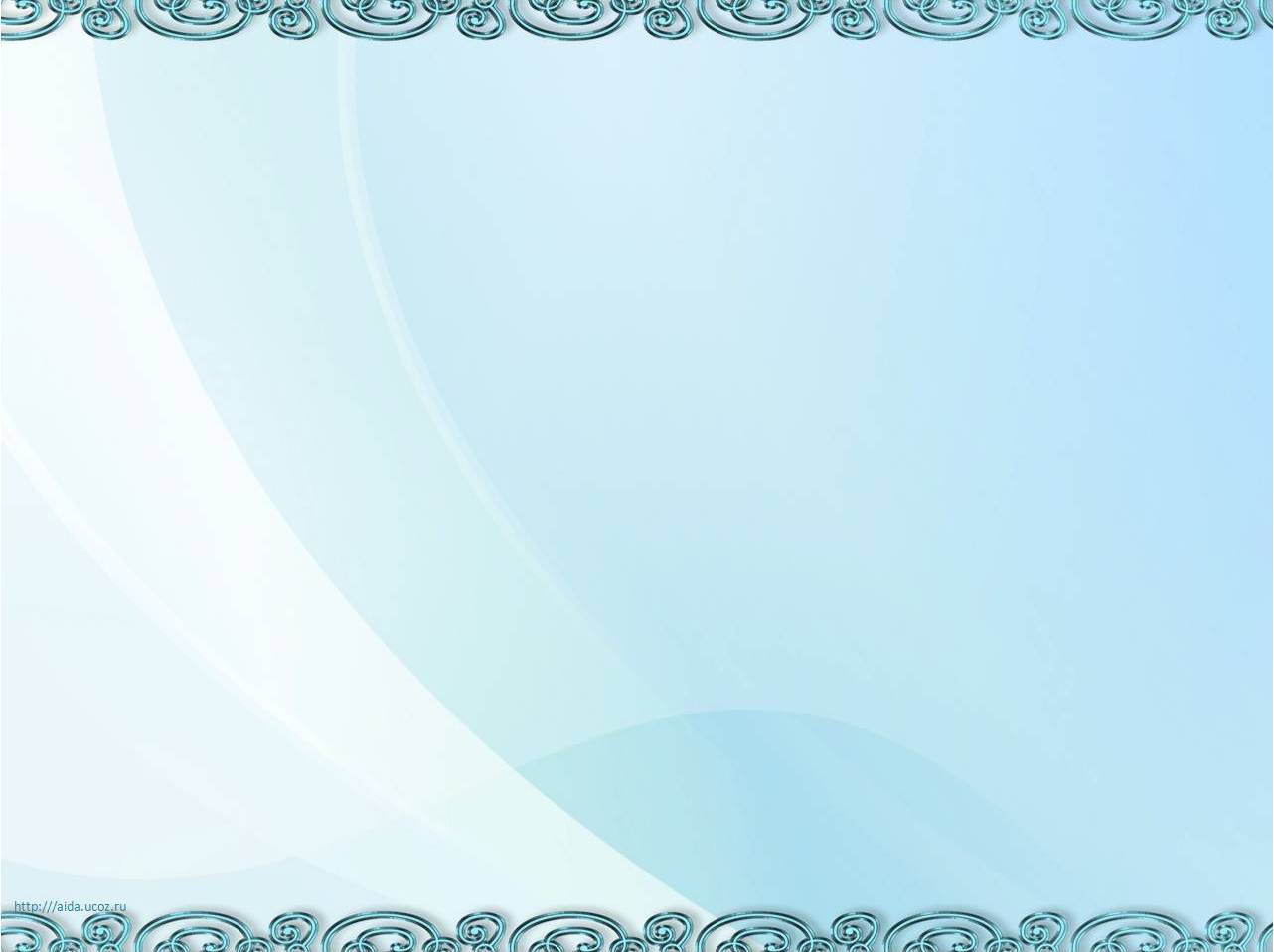 ОТДЫХ НА ПРИВАЛЕ «МУЗЫ НЕ МОЛЧАТ!»
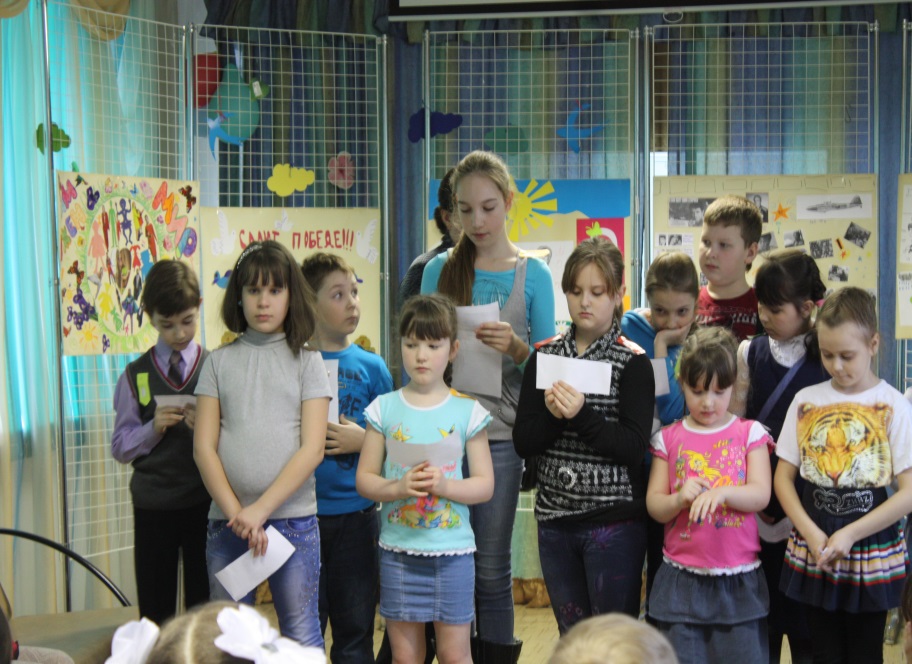 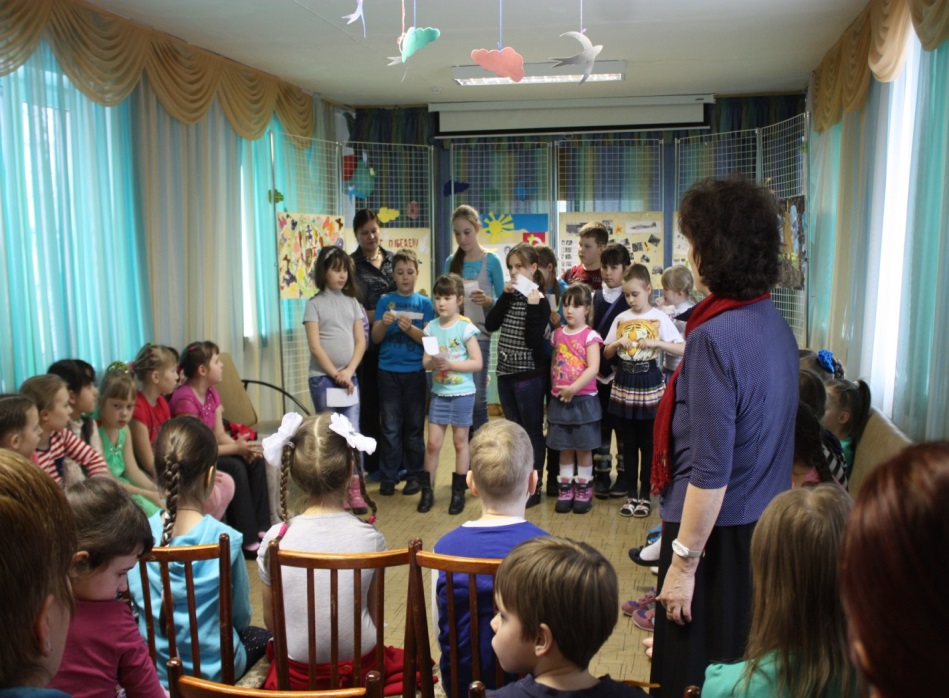 )
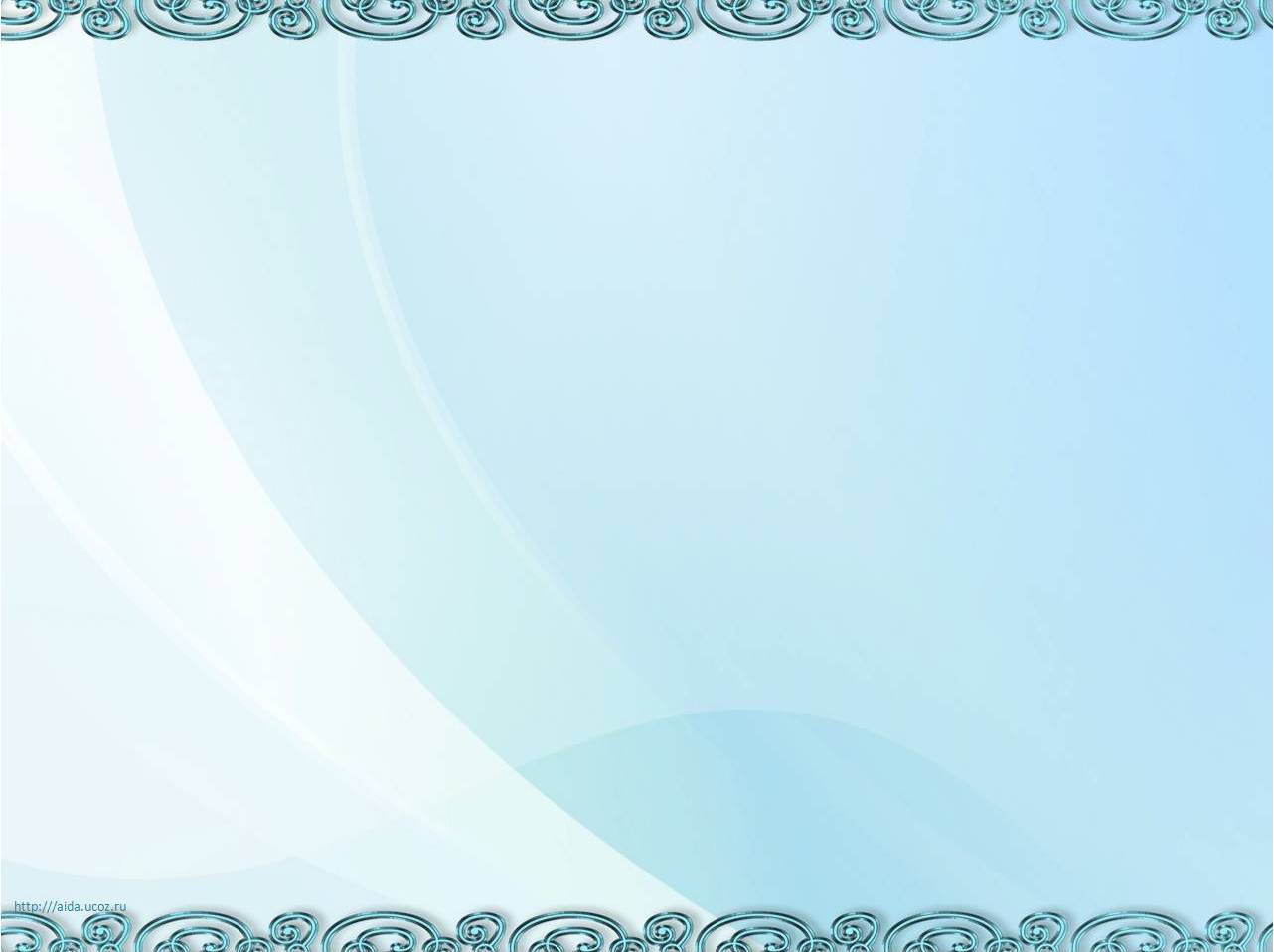 Защита команды № 1     
          педагог – Ситникова Елена Дмитриевна 
                               руководитель студии декоративно-прикладного творчества 
                                                               «Сюрприз»
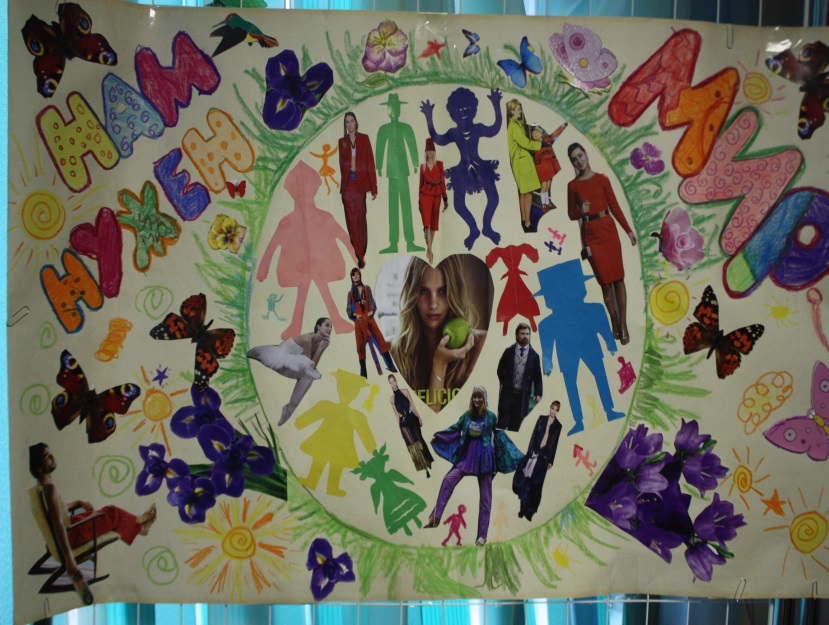 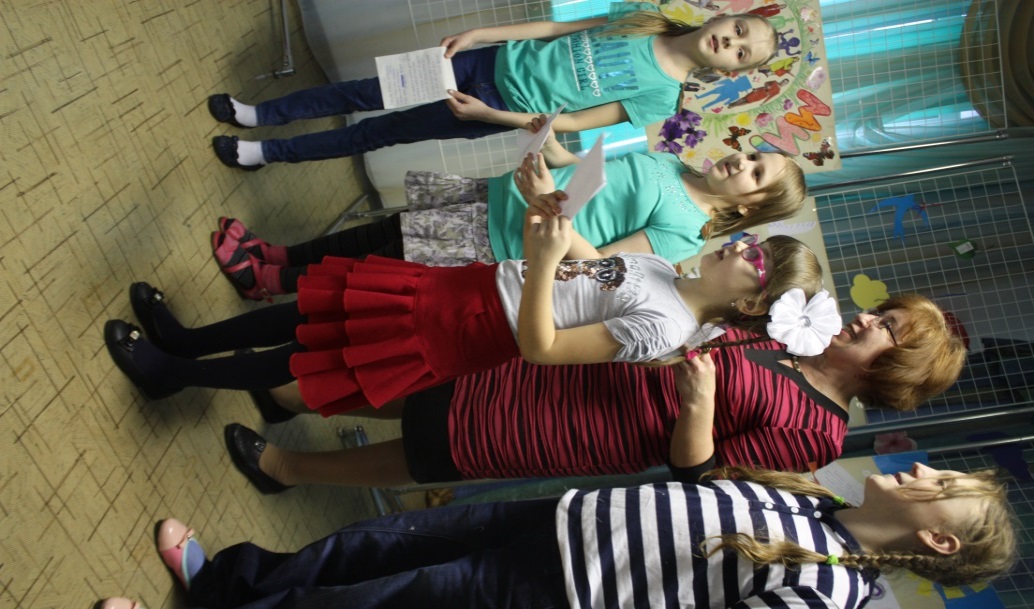 )
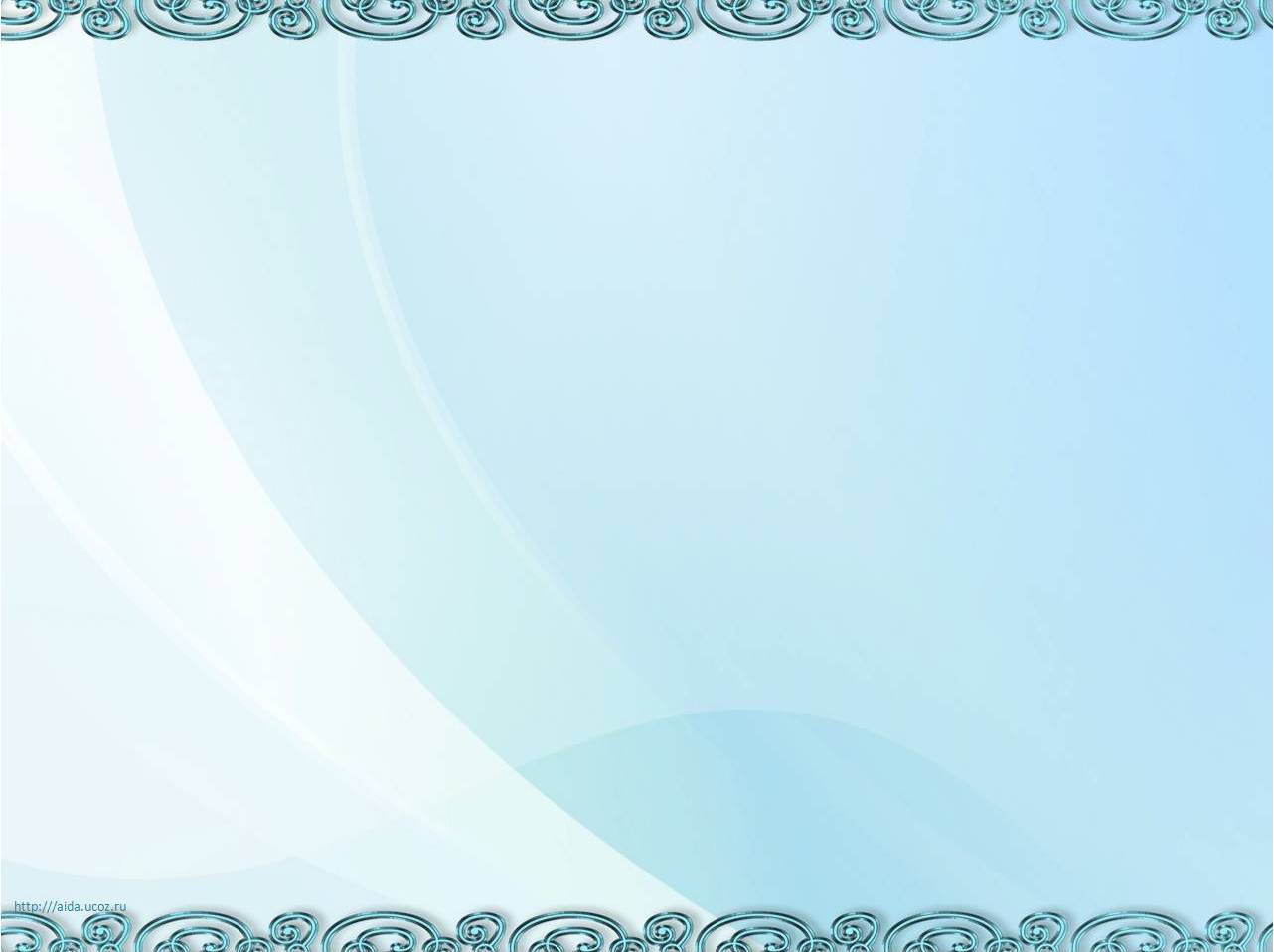 Защита команды  №2
                                                педагог  Сурвилла Ирина Васильевна
                      руководитель студии декоративно-прикладного творчества
                                                «Кладовая радости»
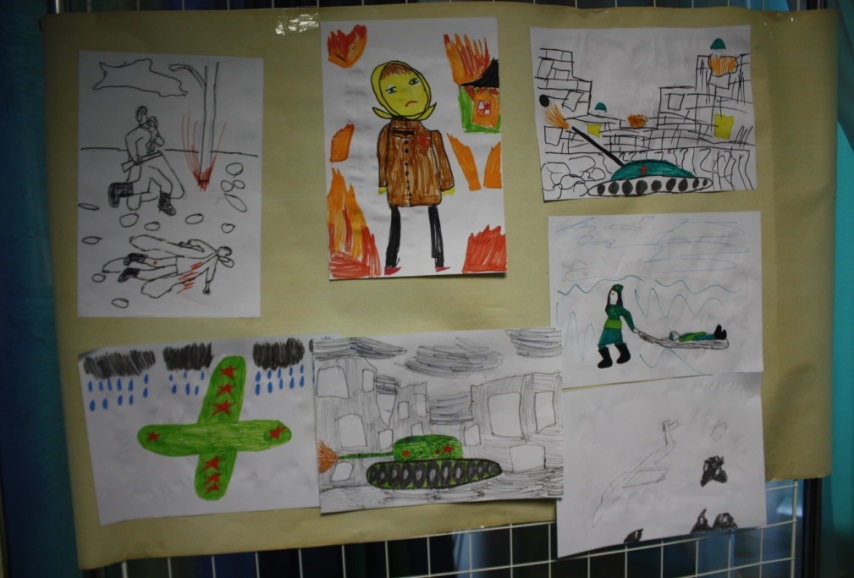 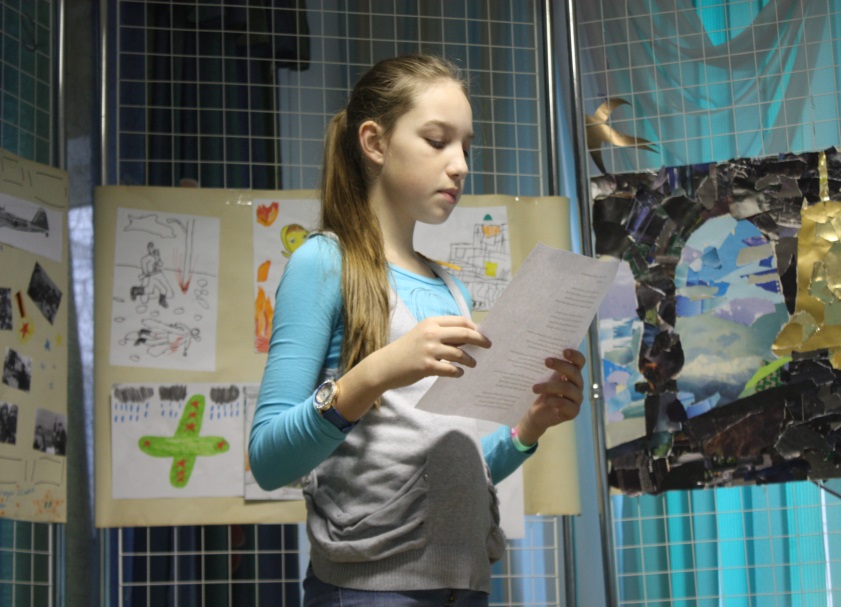 )
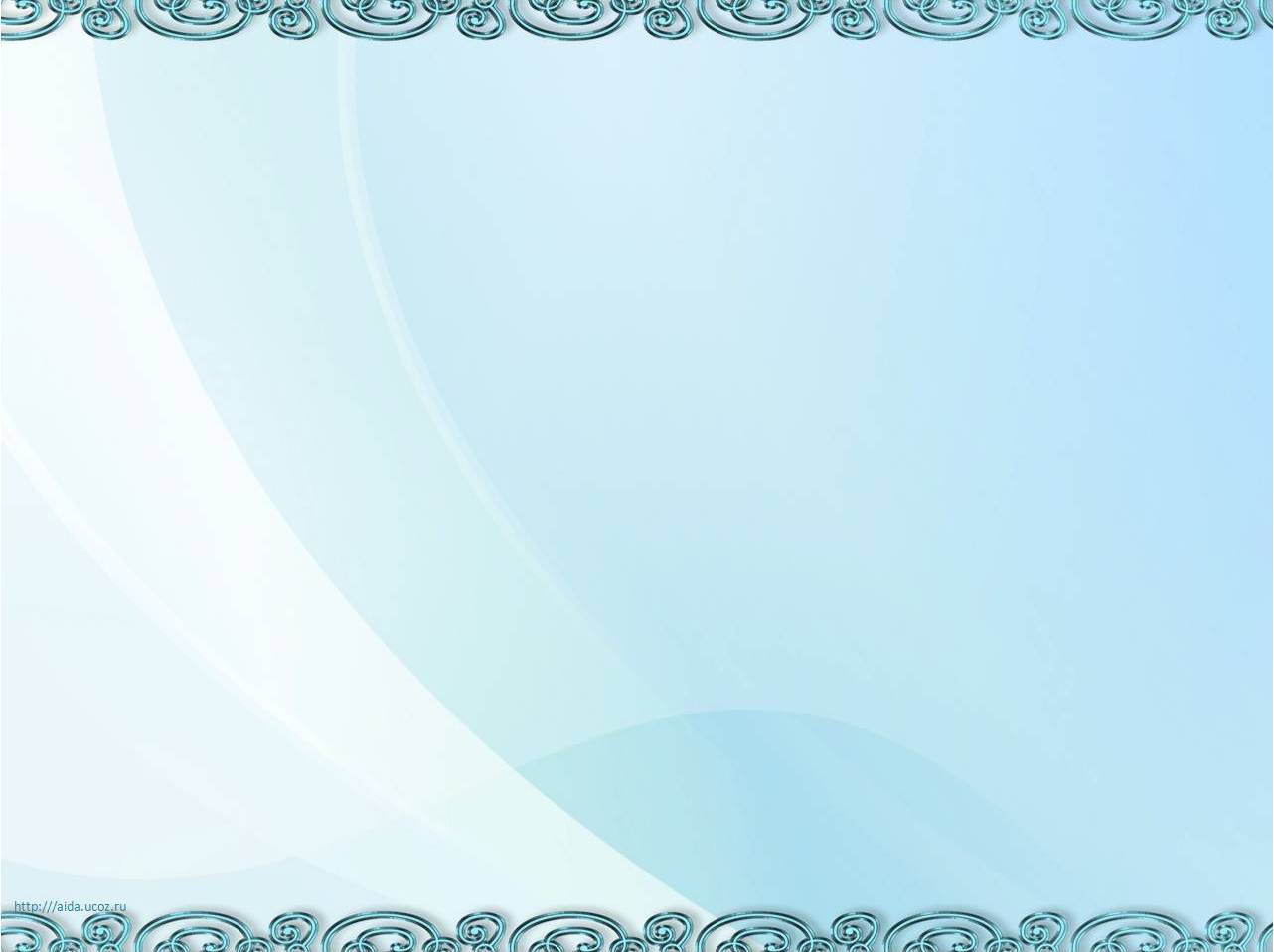 Защита команды №3   
                                         педагог Бородихина Людмила Анатольевна   
                  руководитель студии декоративно-прикладного творчества 
                                           «Волшебный узелок»
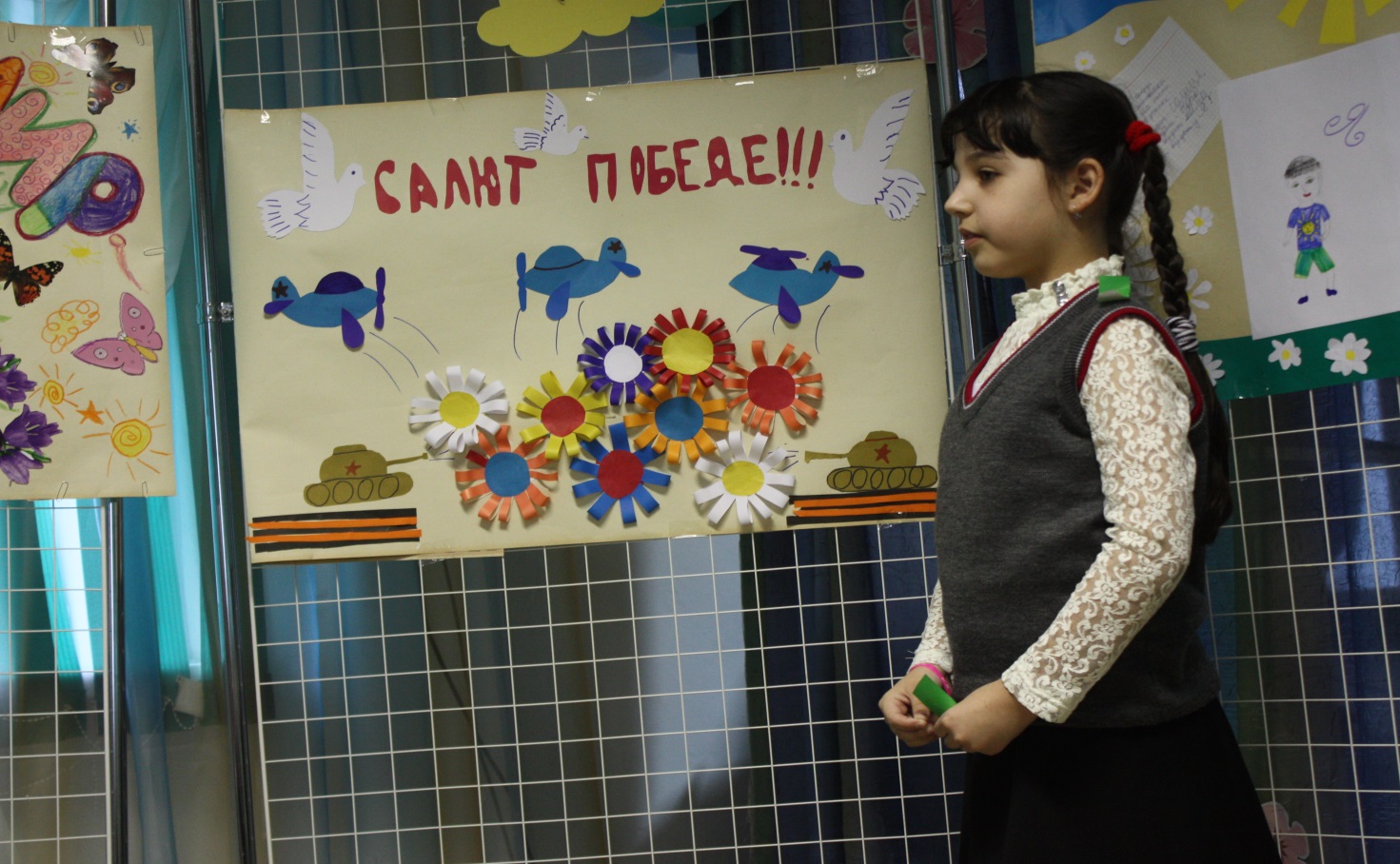 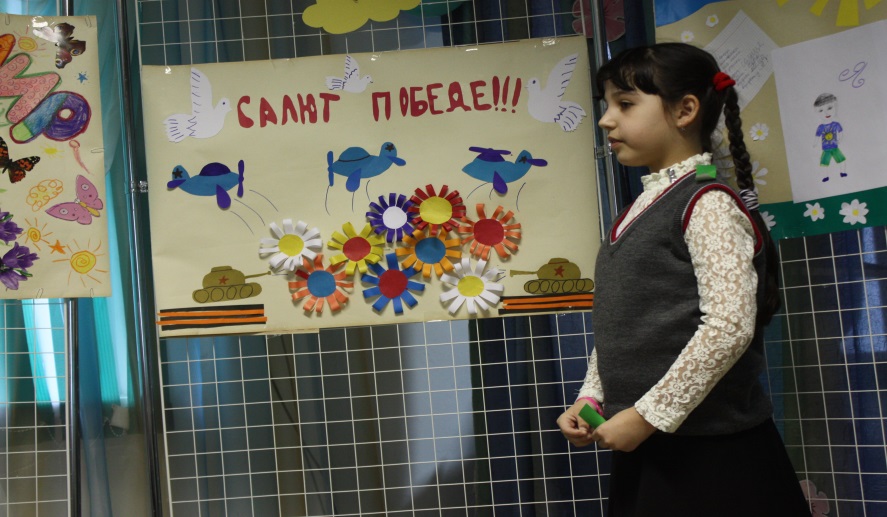 )
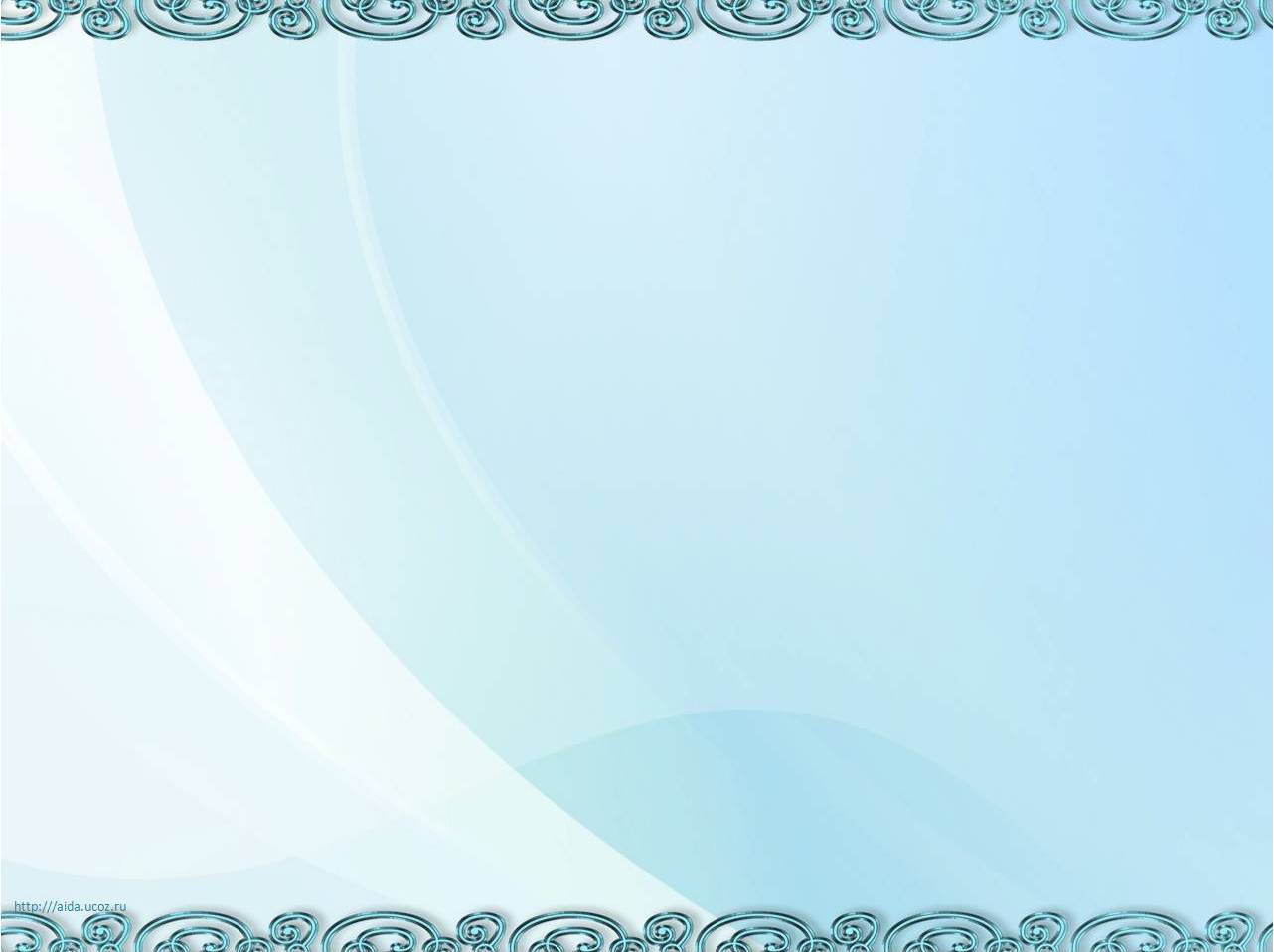 Защита команды №4 
  педагог  Надеина Светлана Олеговна 
        руководитель студии декоративно-прикладного творчества 
«Стиль»
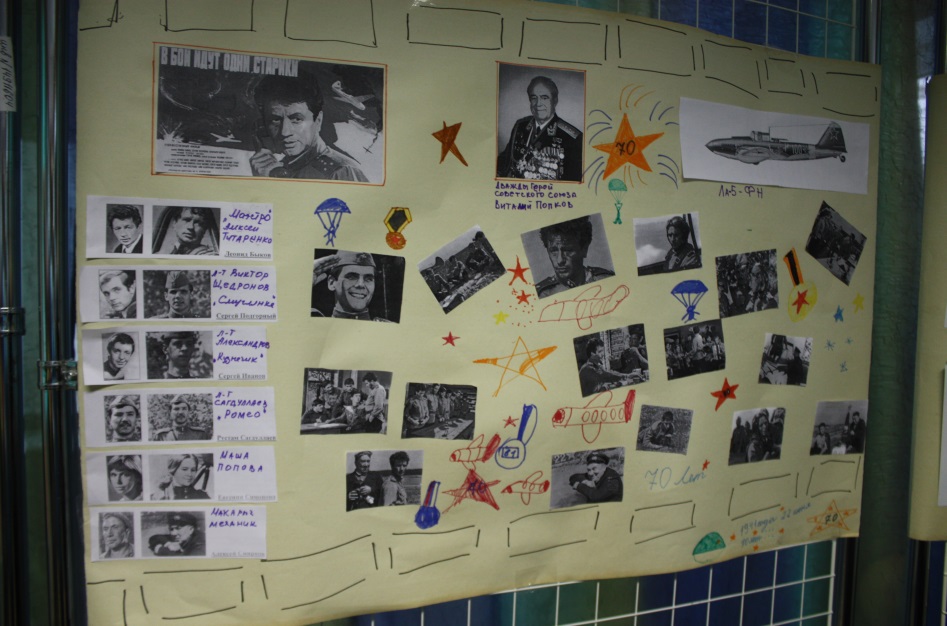 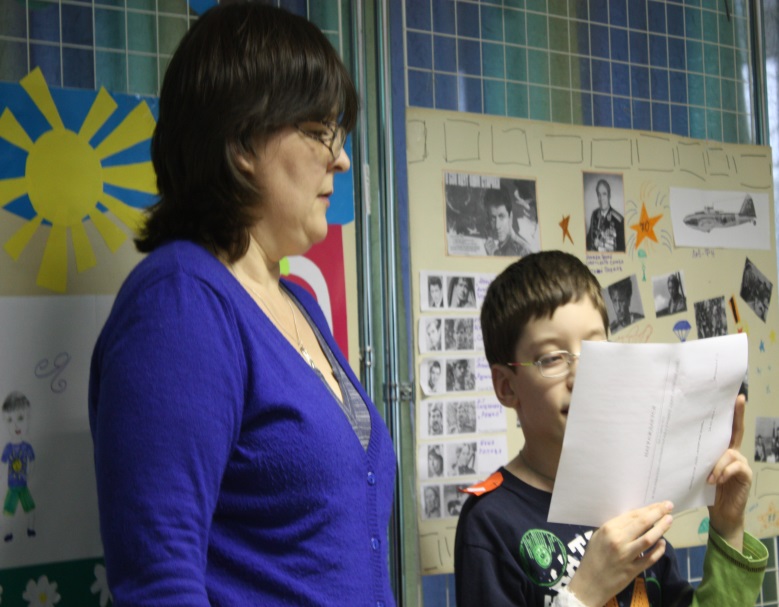 )
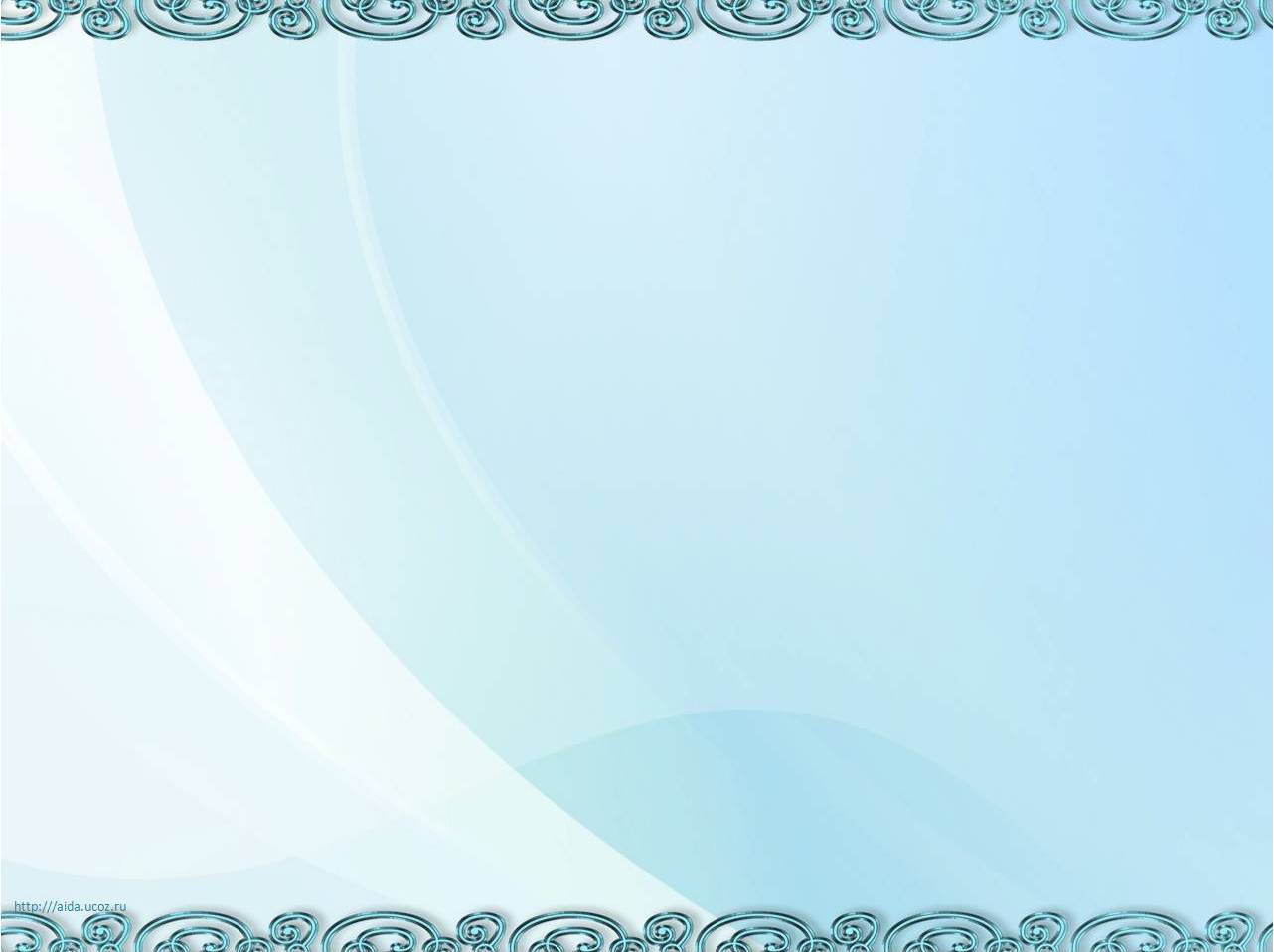 Защита команды №5 
         педагог  Бочкарева Елена Леонидовна
        руководитель студии декоративно-прикладного творчества 
    «Счастье»
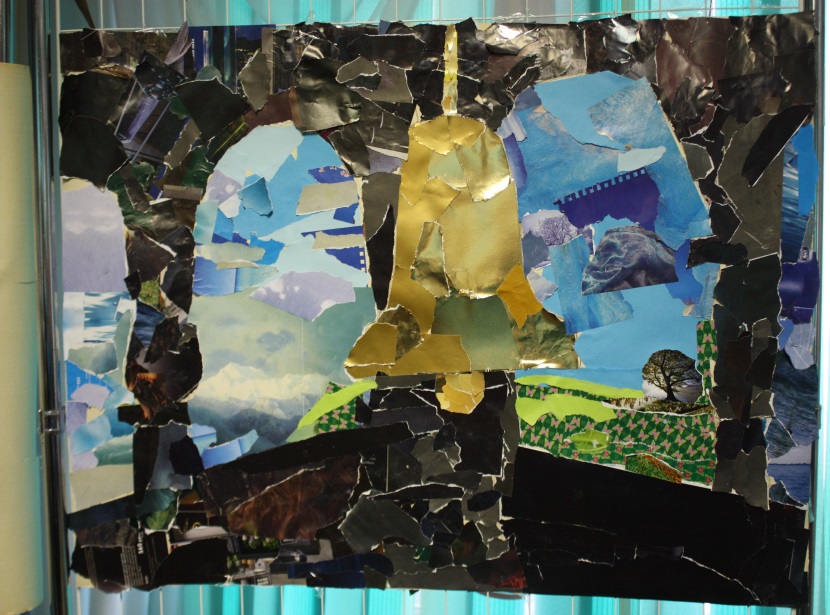 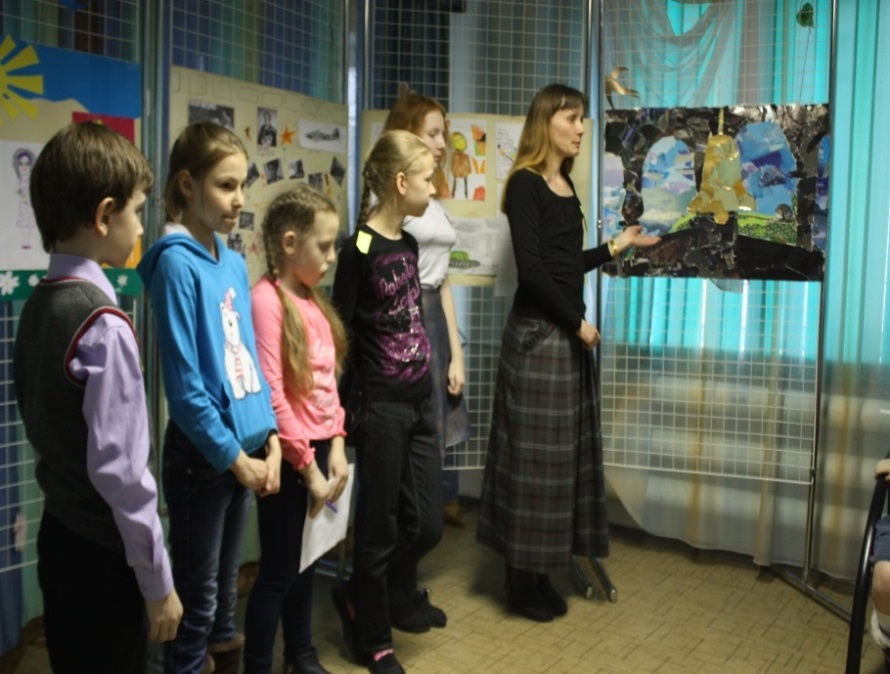 )
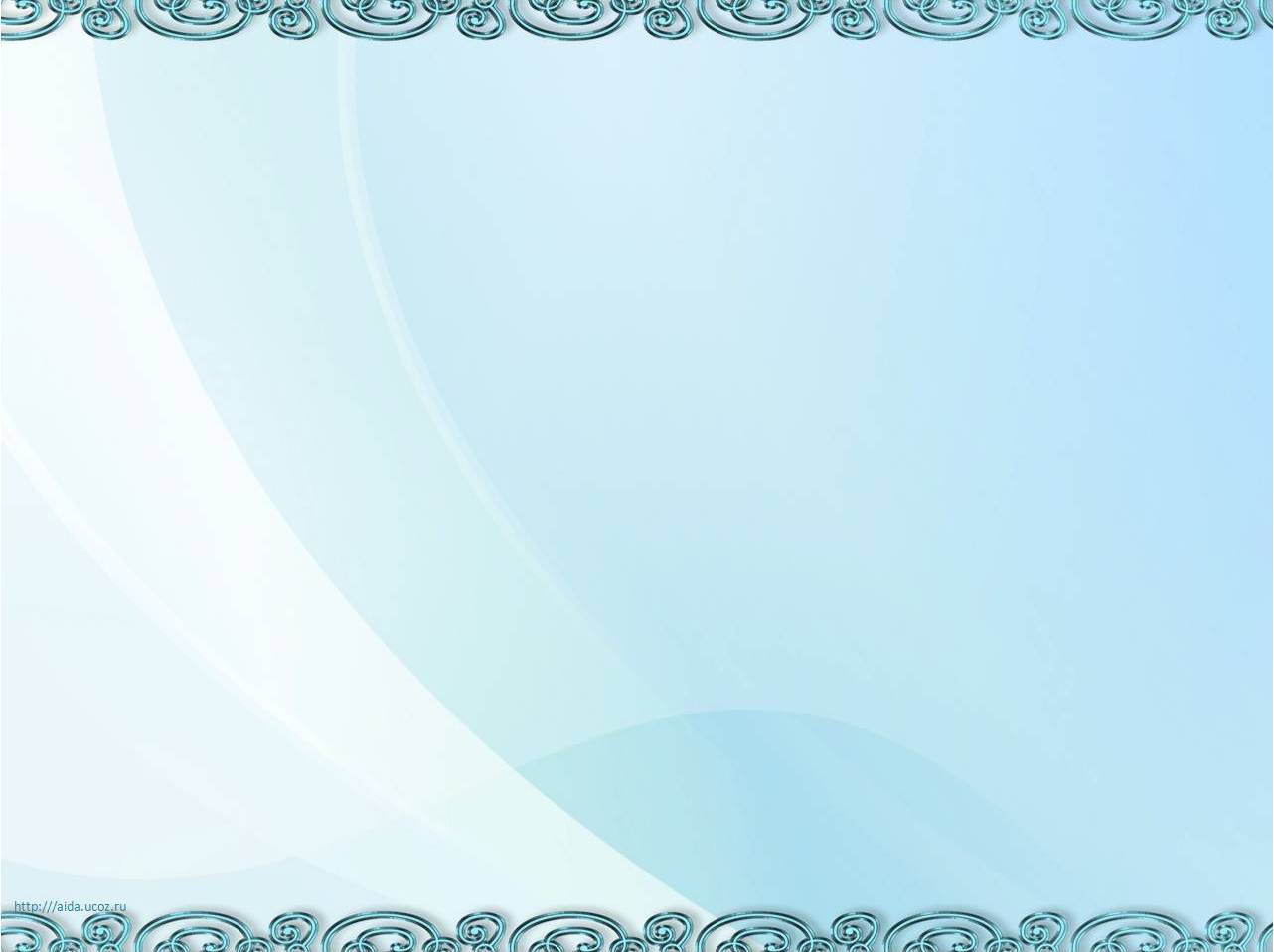 Защита команды №6 
         педагог  Бобкова Мария Александровна
        руководитель студии декоративно-прикладного творчества 
    «Эстетика быта»
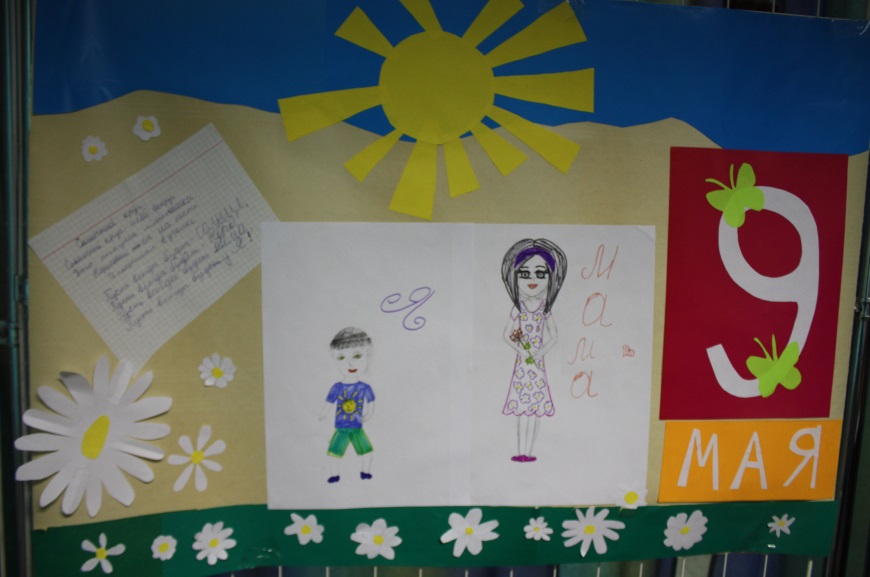 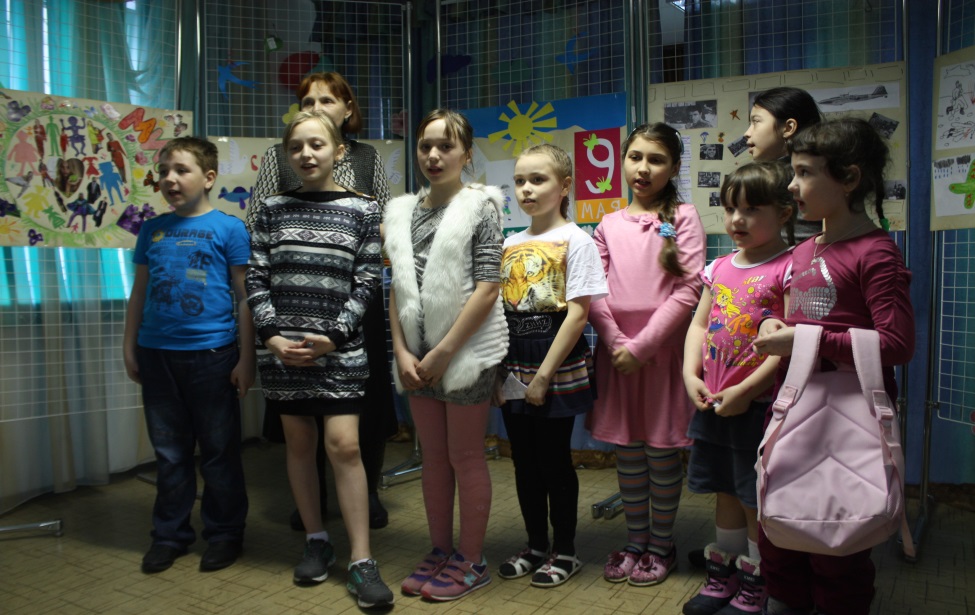 )
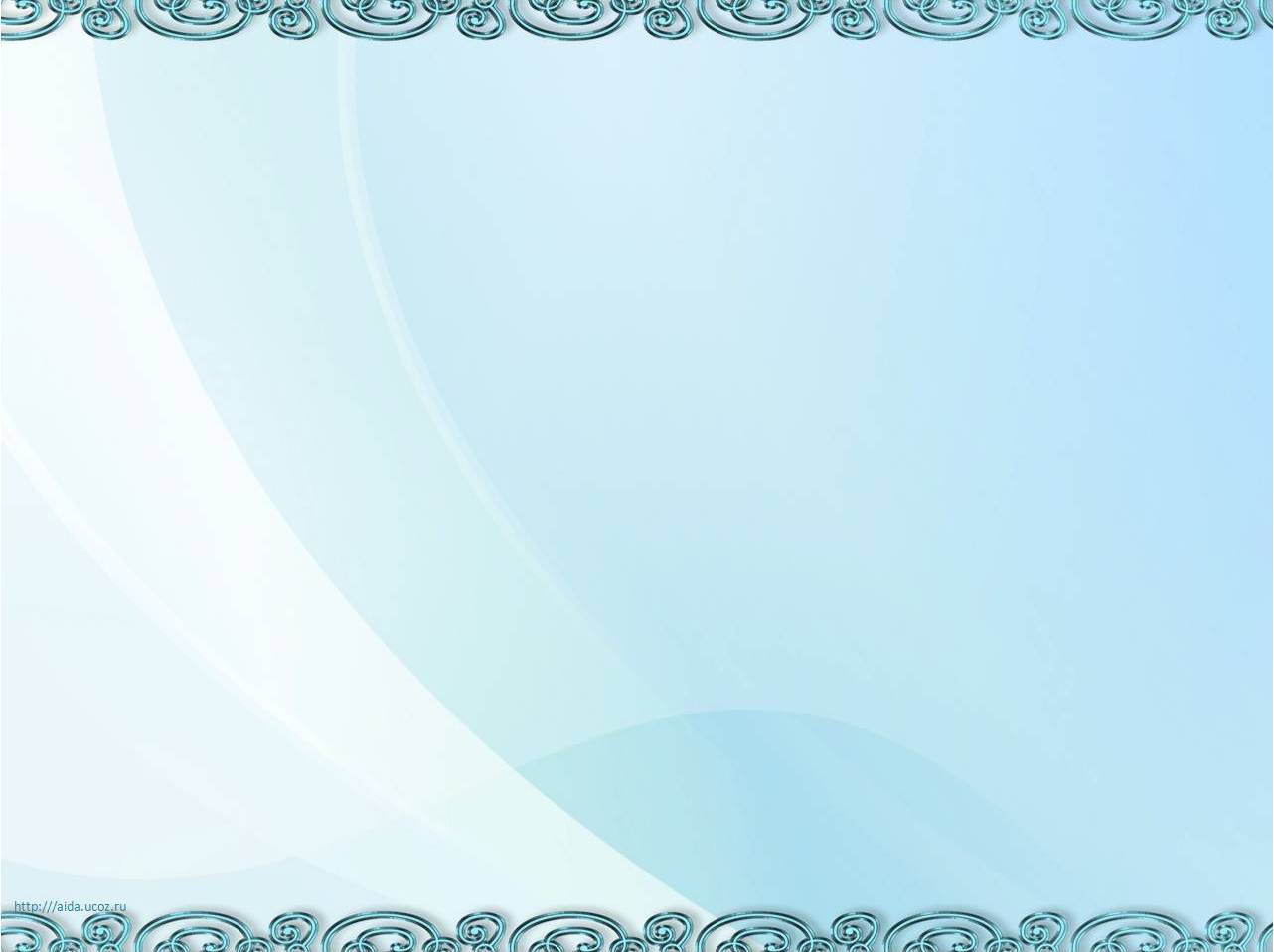 Концерт «Музы не молчат!»
Финальная песня
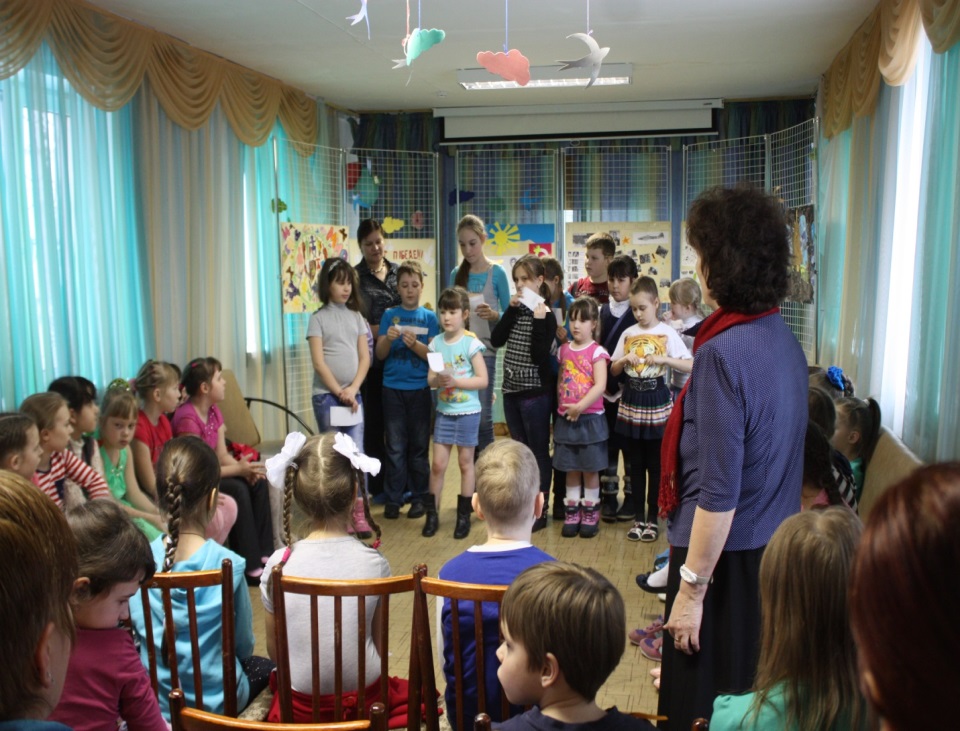 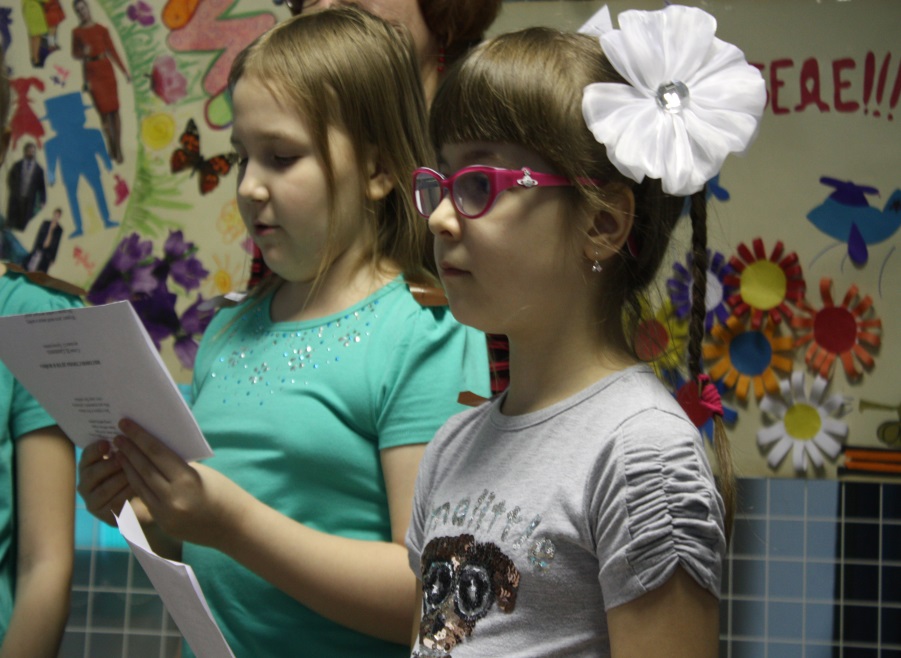 )
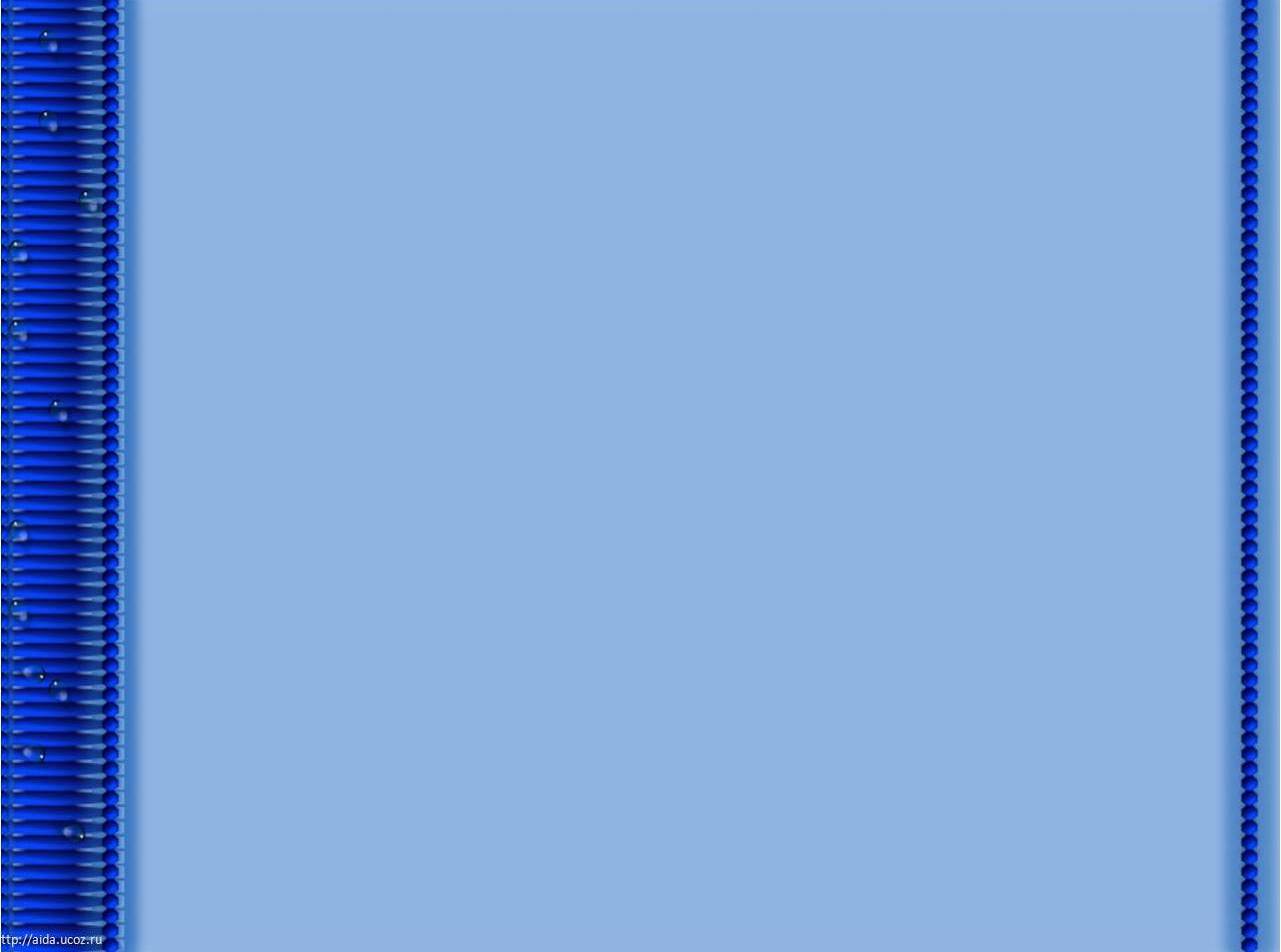 МЫ    ВСЕ    ВМЕСТЕ!
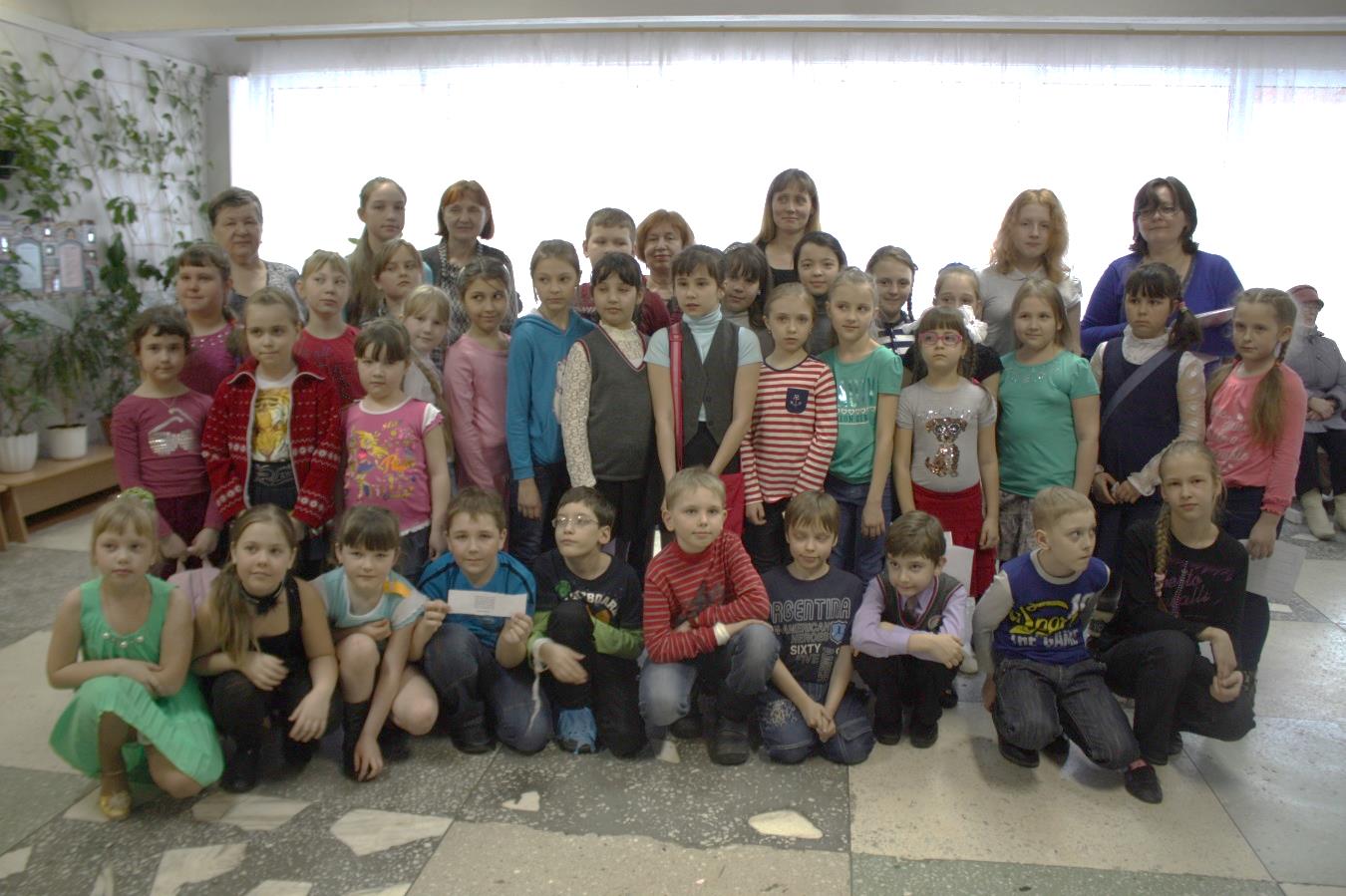 СПАСИБО   ЗА   ВНИМАНИЕ!